Pattern Recognition in KM3NeT:A multi-dimensional challenge
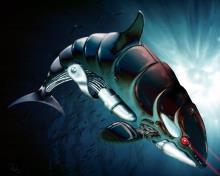 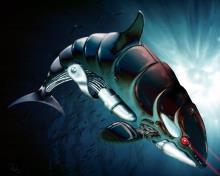 João Coelho
for the KM3NeT Collaboration
21 February 2017
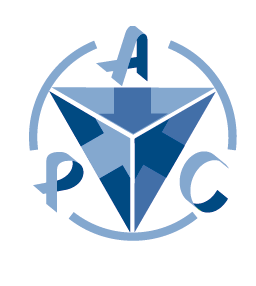 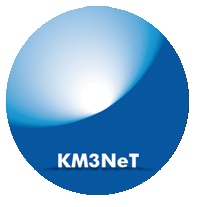 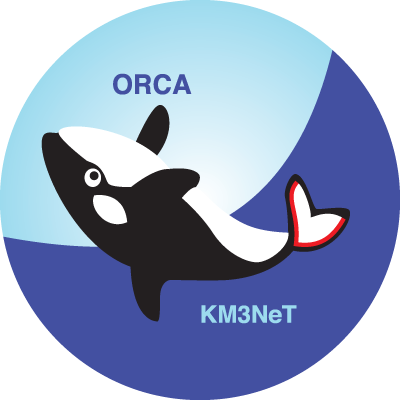 21 Feb 2017
1
KM3NeT Collaboration
www.km3net.org
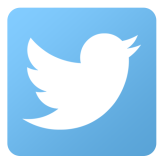 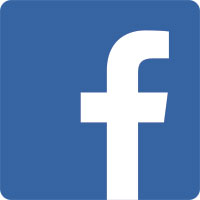 >200 scientists
>40 Institutions
9 Countries
ORCA Site:
40km from Toulon
ARCA Site
21 Feb 2017
2
The ORCA Detector
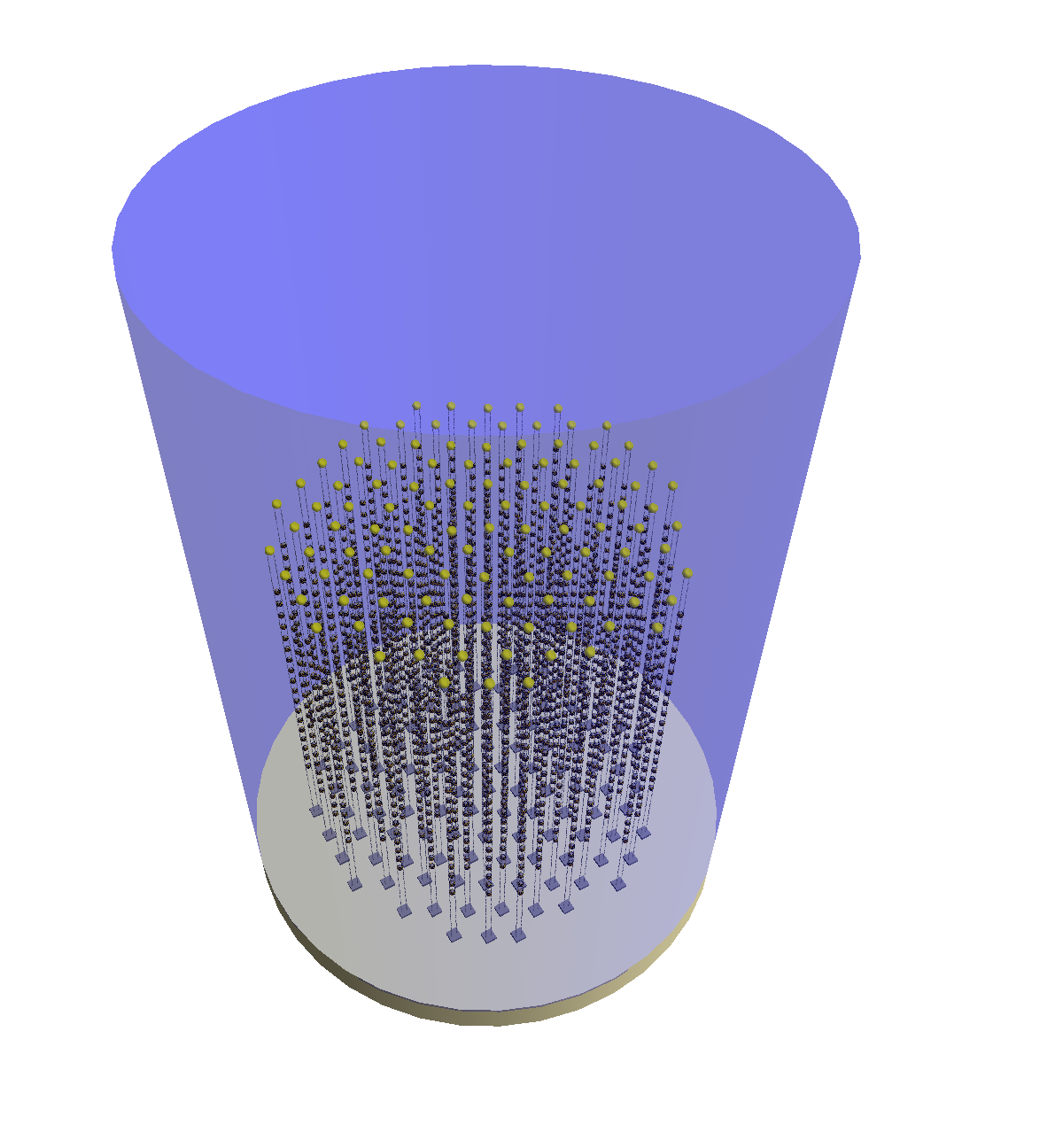 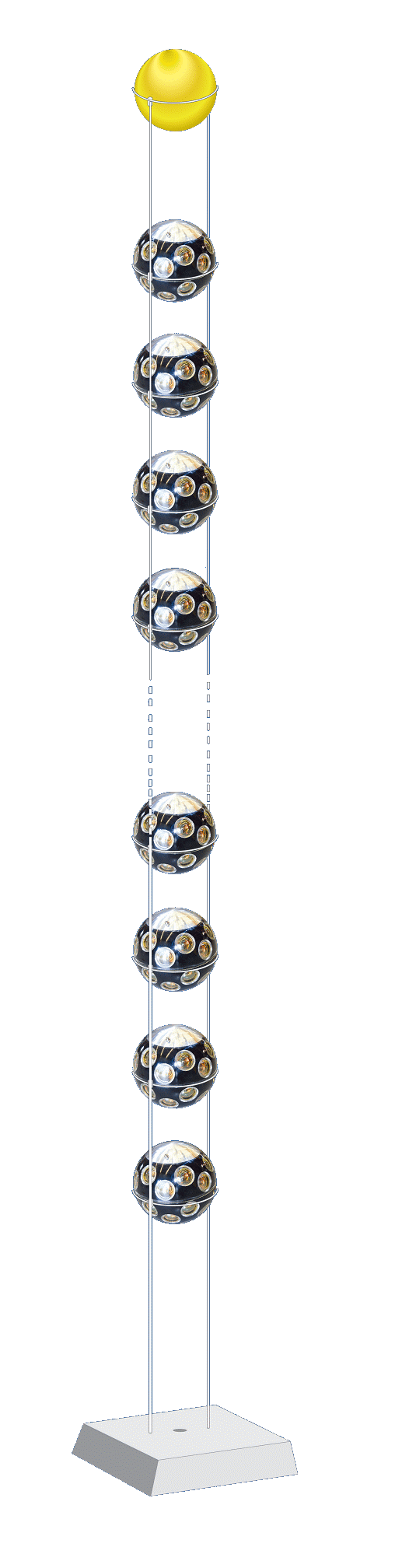 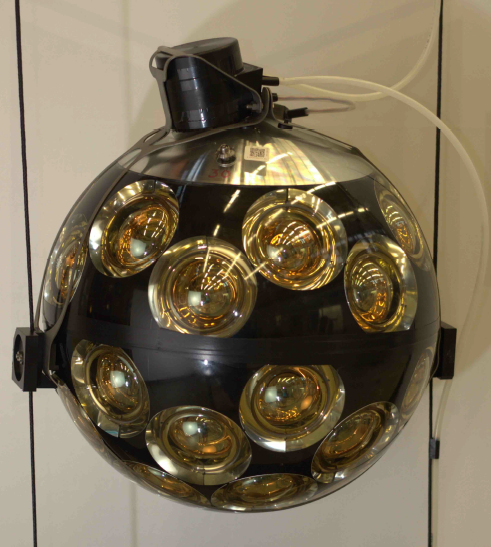 ~6 Mt instrumented
115 strings
18 DOMs / str
31 PMTs / DOM
Total: 64k PMTs
20 m
43 cm
9 m
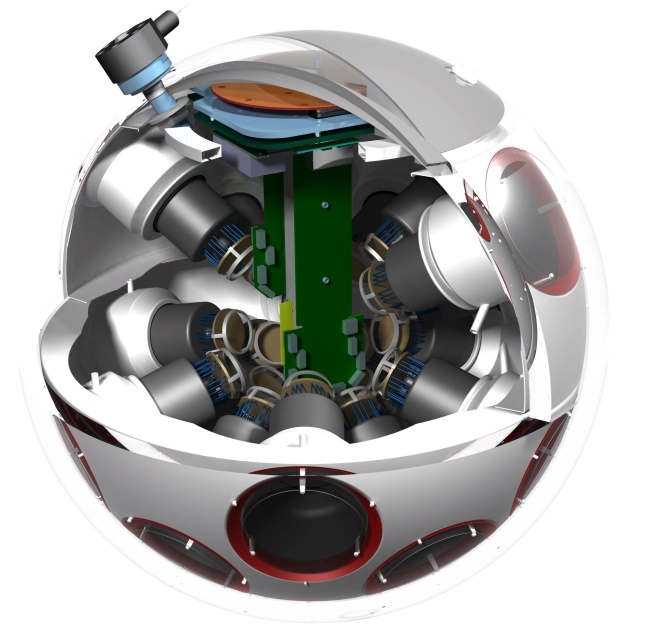 ~200 m
Optimized for MH sensitivity
~210 m
21 Feb 2017
3
The ORCA Detector
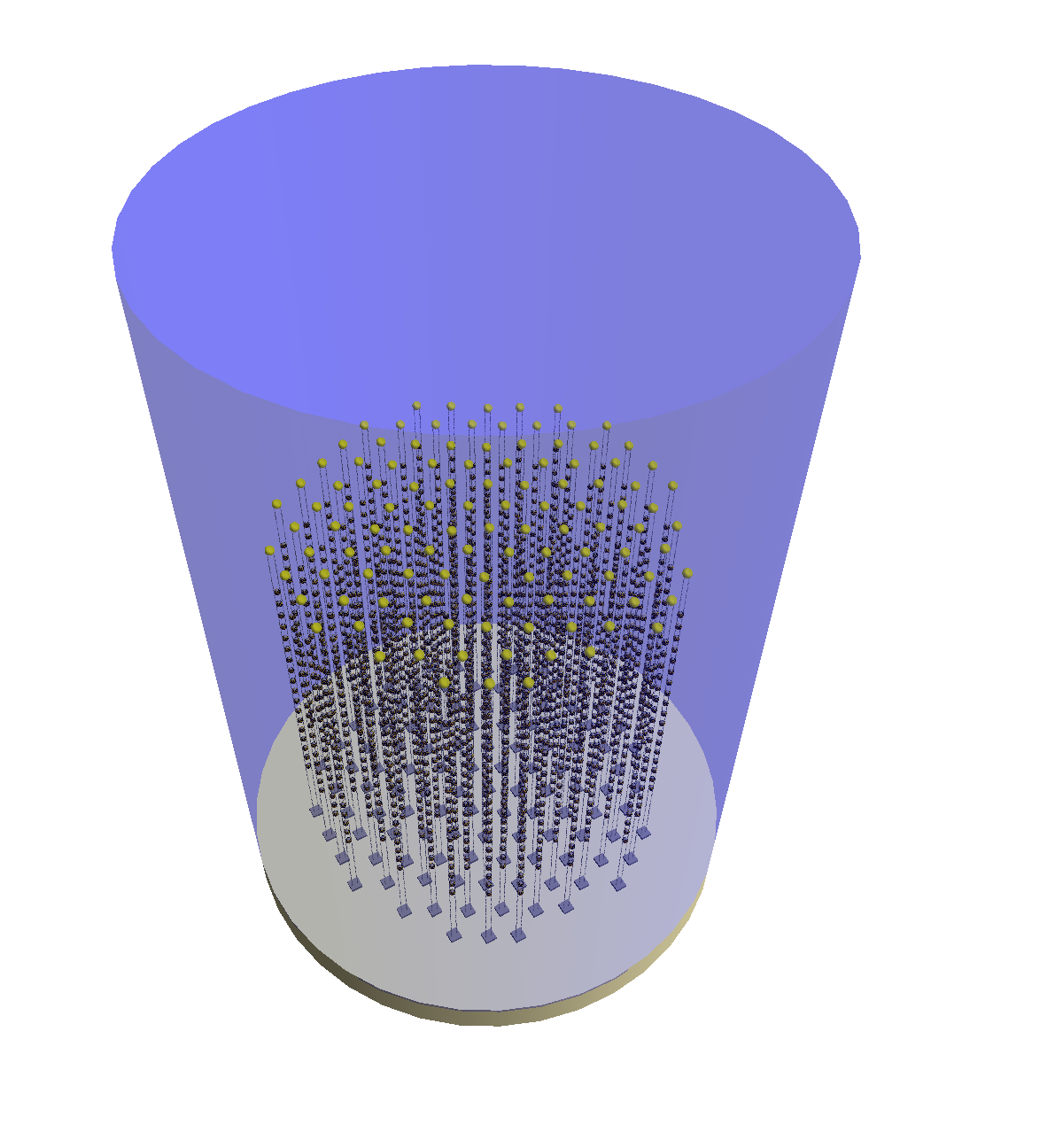 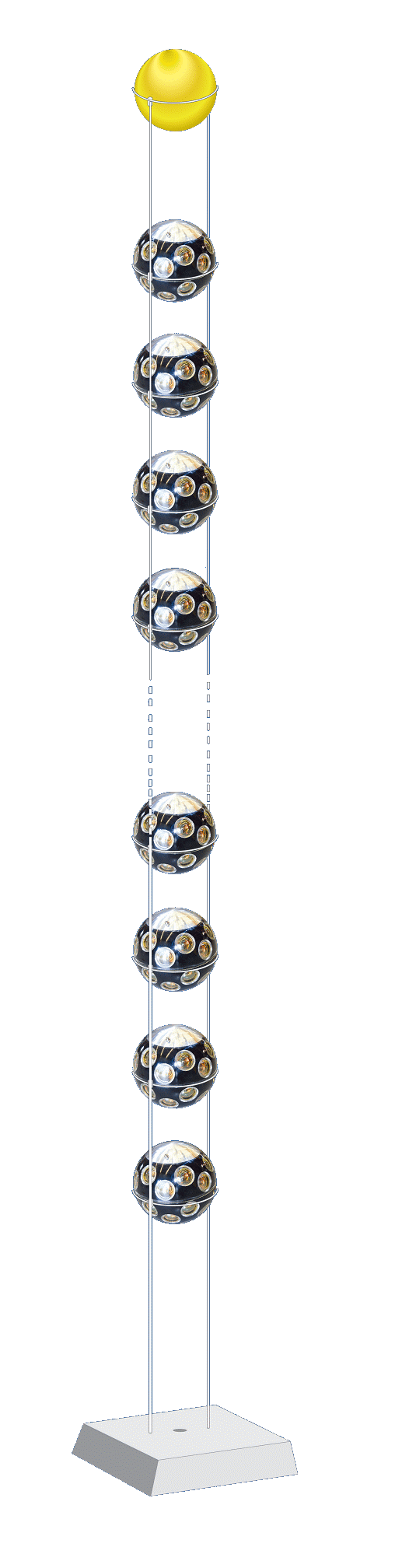 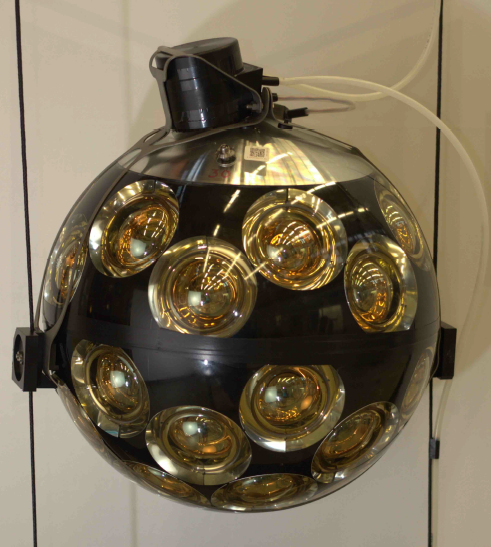 ~6 Mt instrumented
115 strings
18 DOMs / str
31 PMTs / DOM
Total: 64k PMTs
20 m
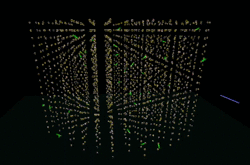 43 cm
9 m
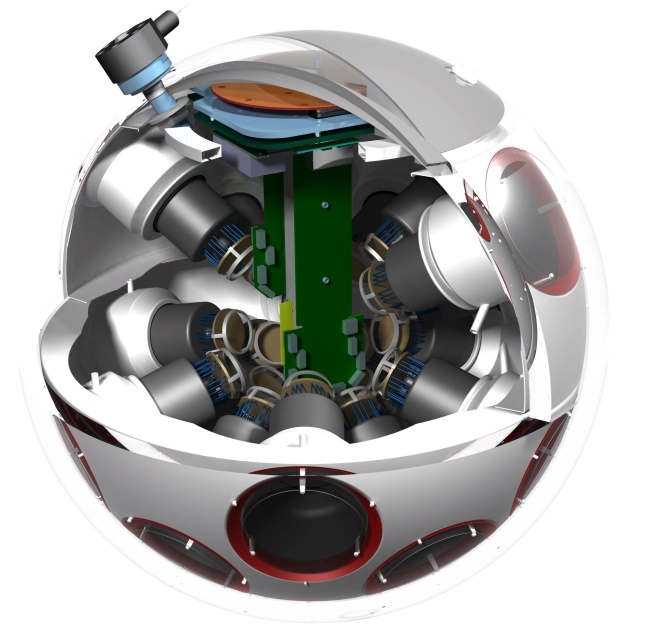 ~200 m
Optimized for MH sensitivity
~210 m
21 Feb 2017
4
Measuring Neutrinos
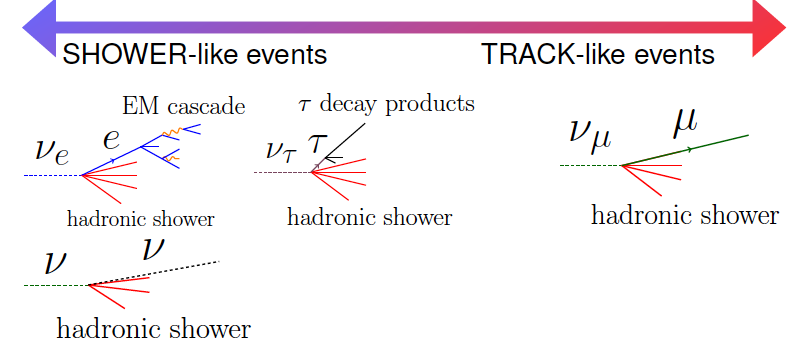 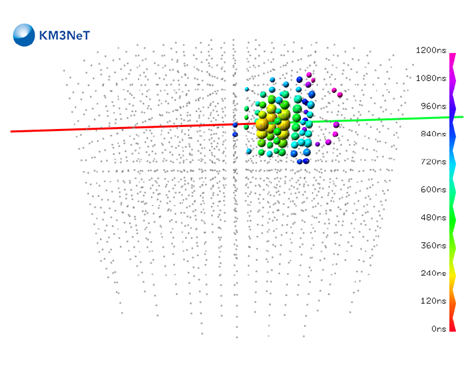 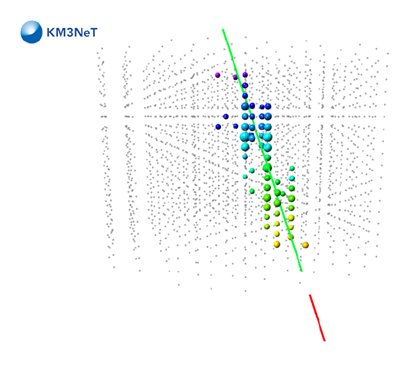 Track-like
Shower-like
21 Feb 2017
5
Motivation
KM3NeT detectors form 3D images (6D maybe?)
 Our goal is to extract physics from these images
 Can we train a neural network to do the job for us?
qz
n flav.
En
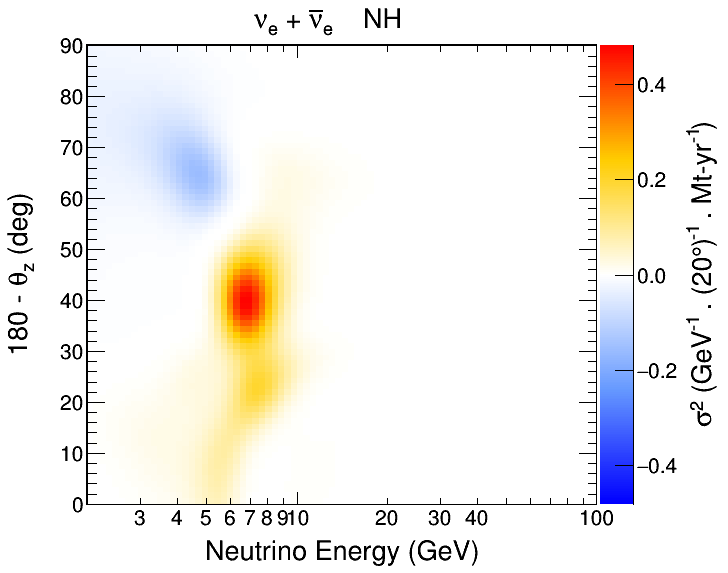 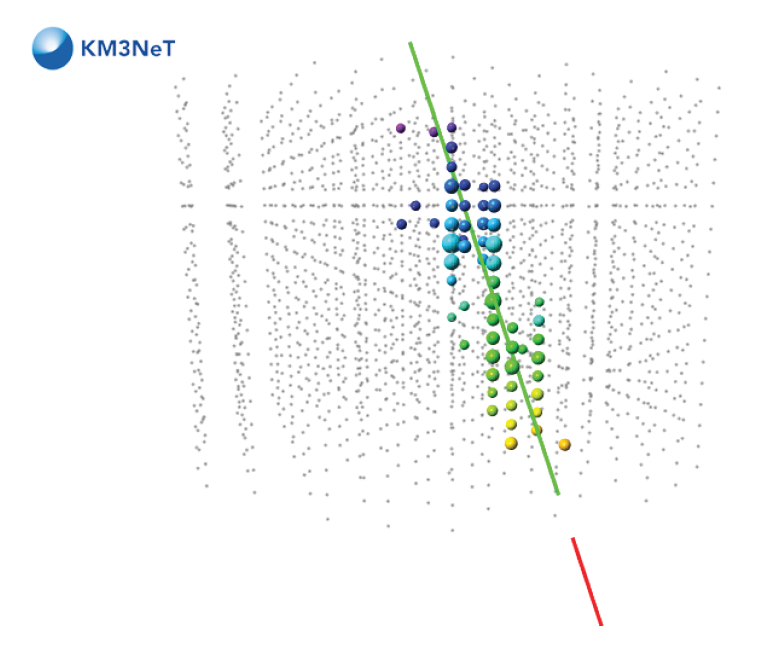 21 Feb 2017
6
Inspired by:
Convolutional Neural Network work developed by NOvA
 Paper: arXiv:1604.01444
 The following slides were taken from talks below
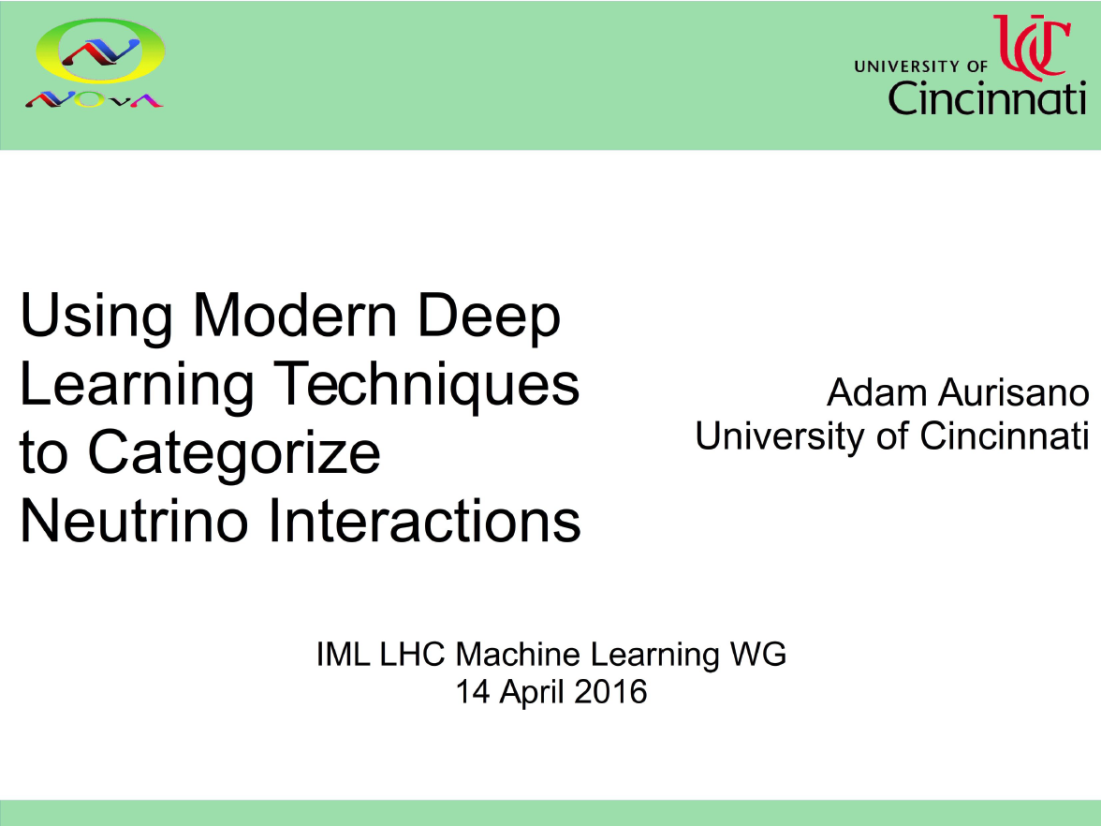 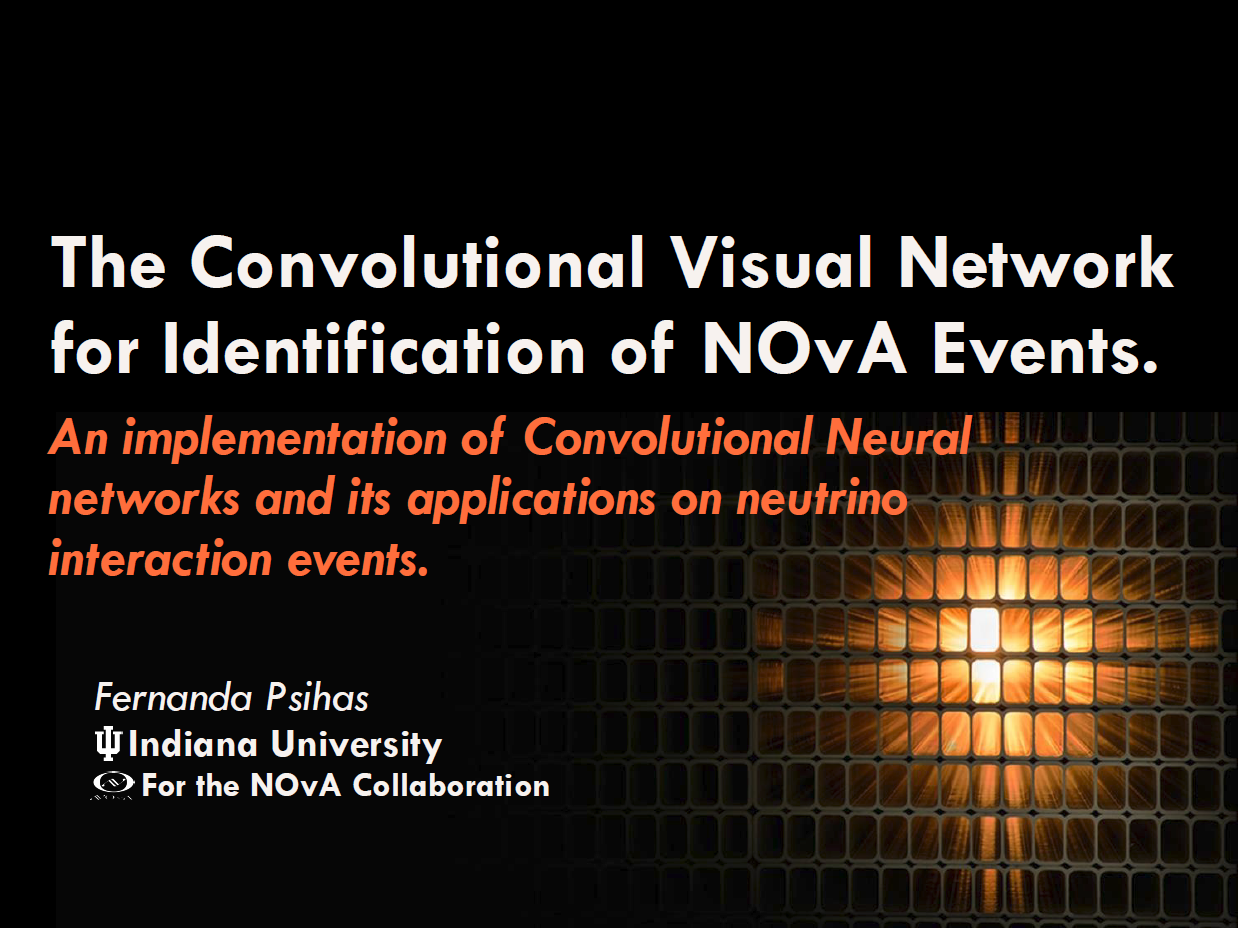 CHEP 2016
21 Feb 2017
7
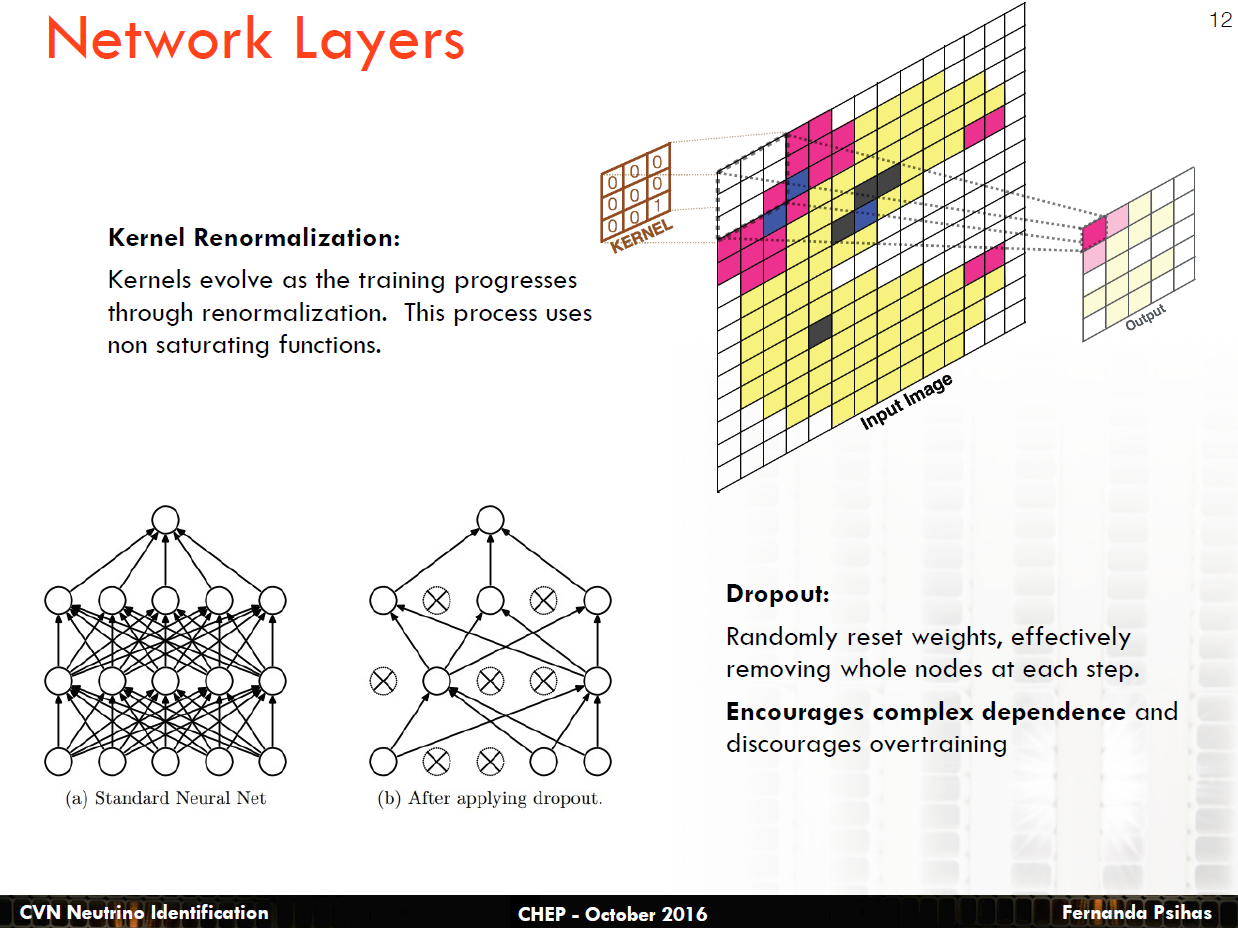 21 Feb 2017
8
NOvA
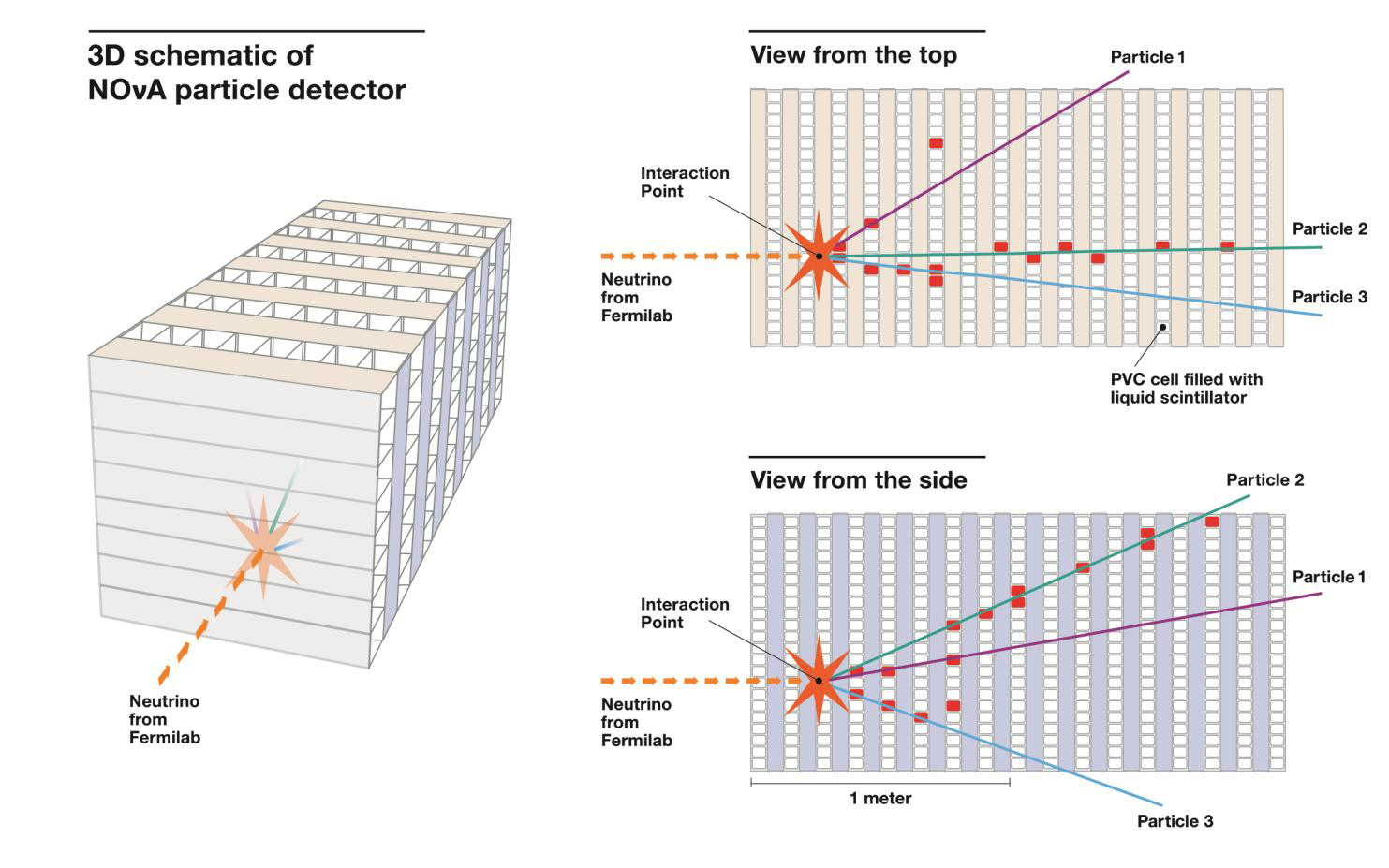 21 Feb 2017
9
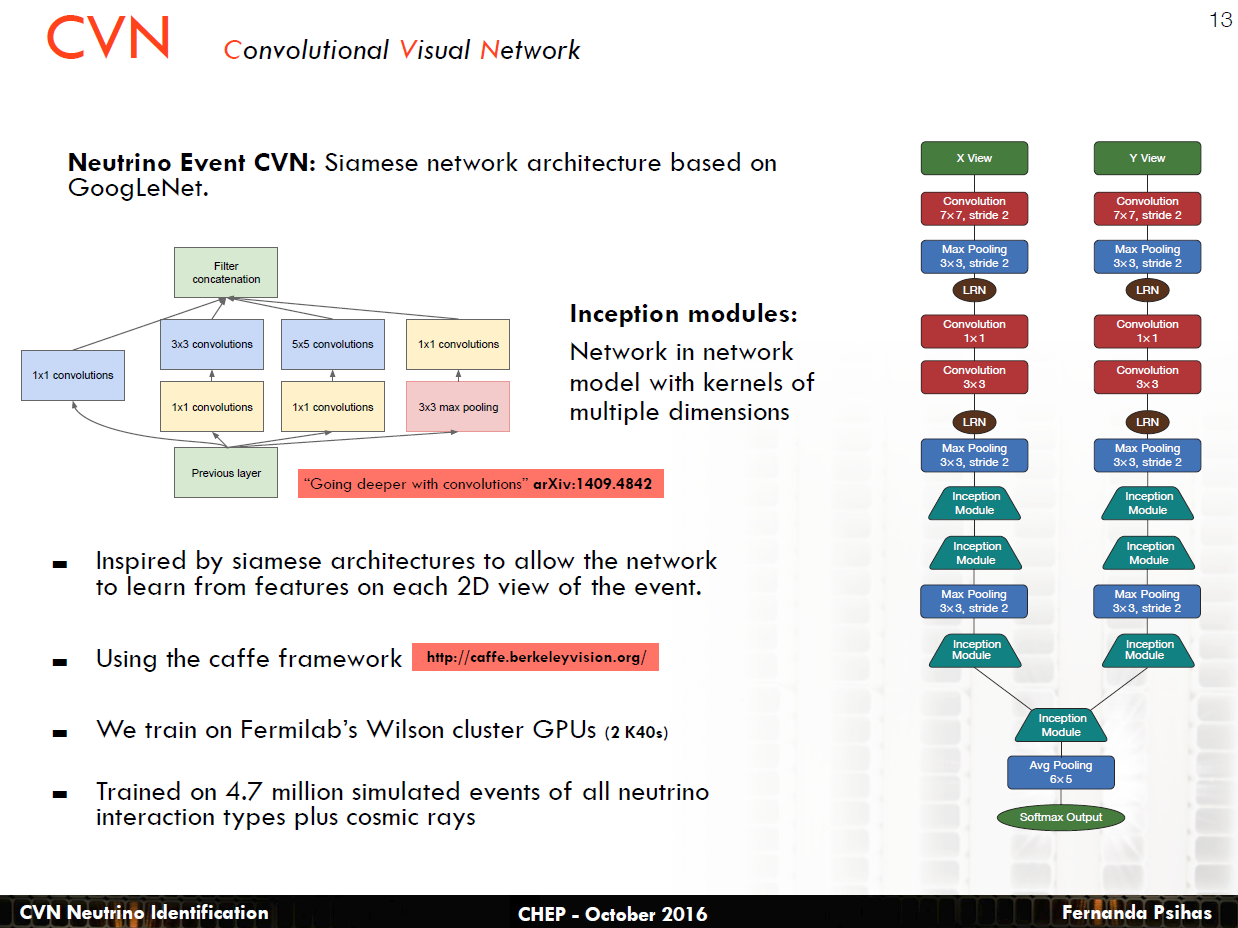 21 Feb 2017
10
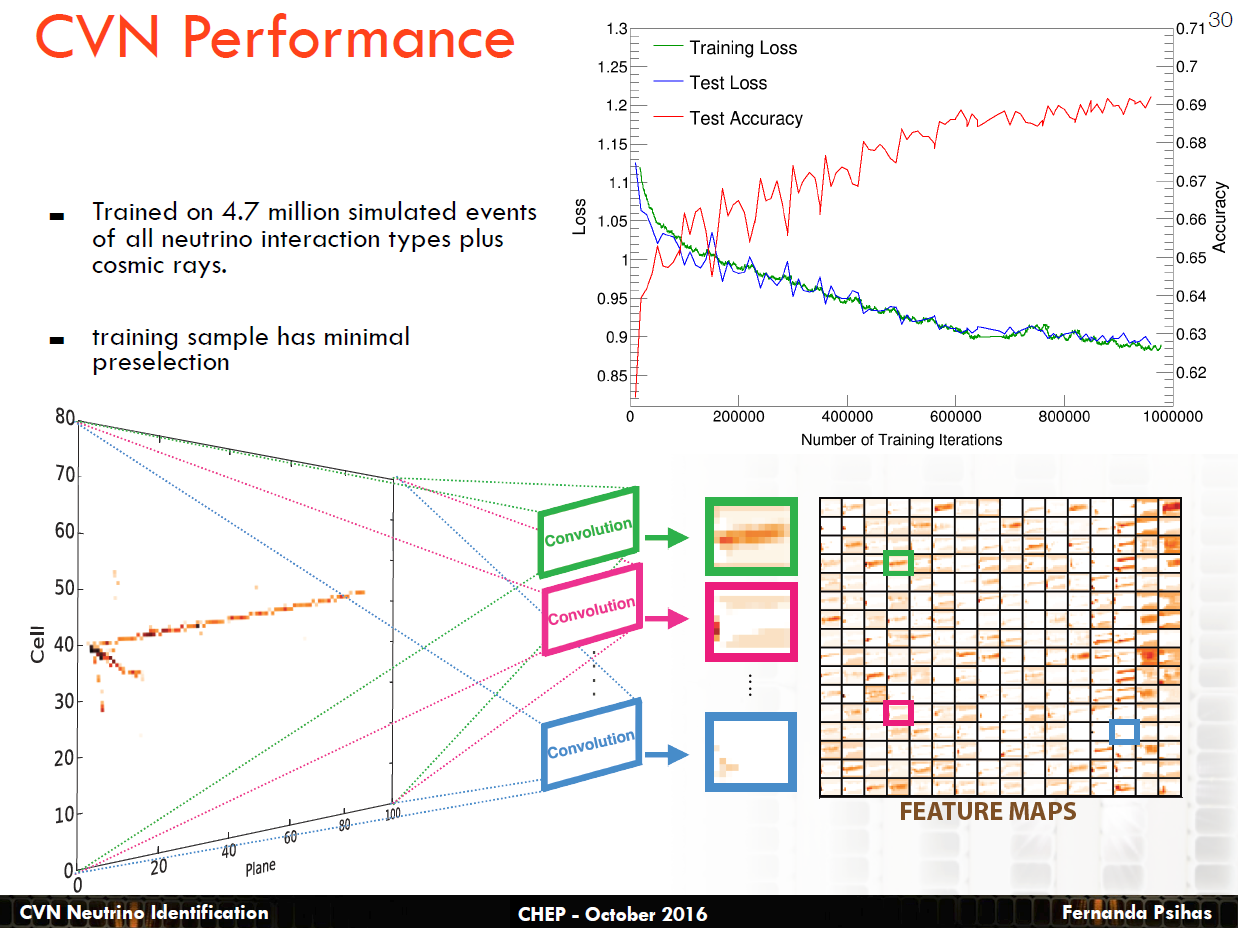 21 Feb 2017
11
21 Feb 2017
12
What about ORCA?
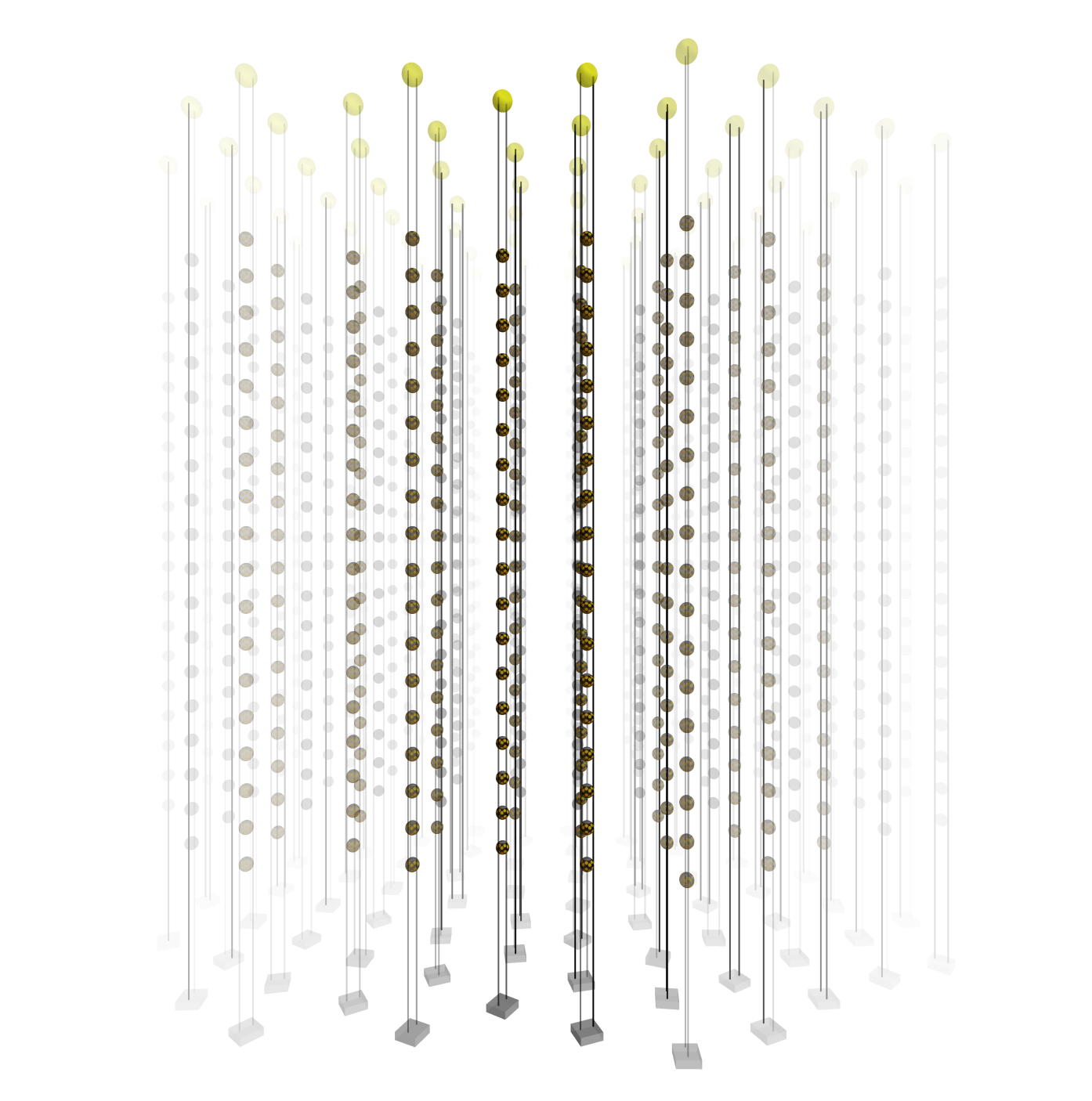 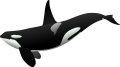 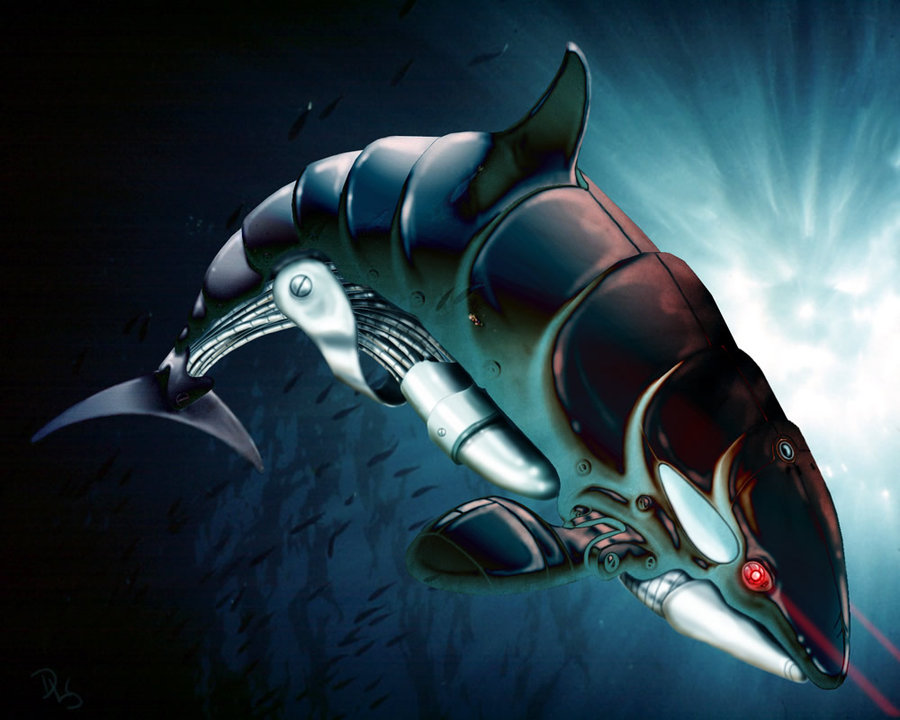 21 Feb 2017
13
Our Detector
Cylindrical volume with hexagonal string symmetry
 Extra dimensions from PMT orientation and hit time
 A 2-point model: Light production and detection points
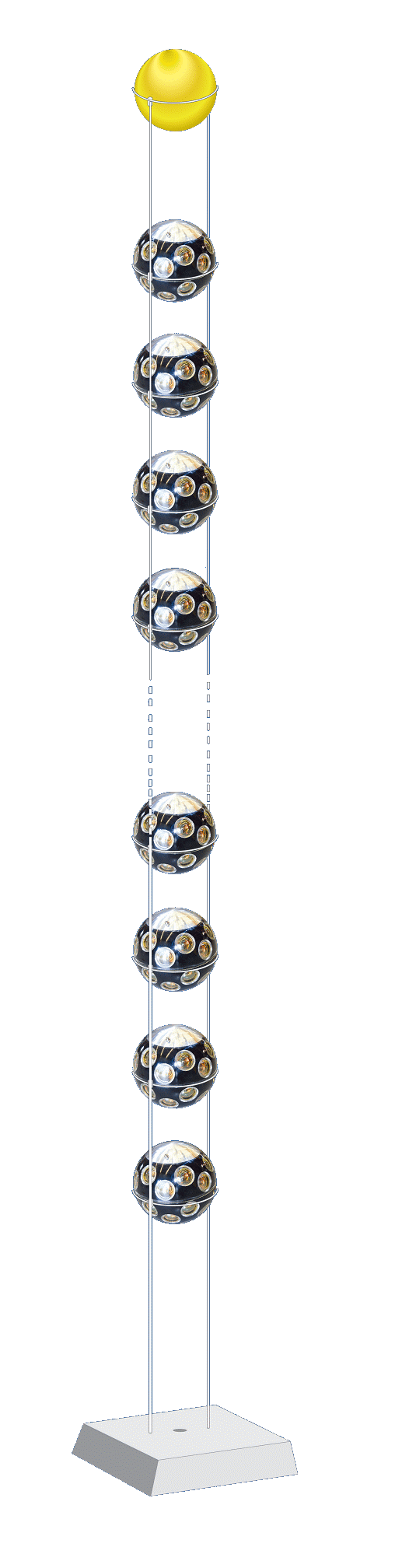 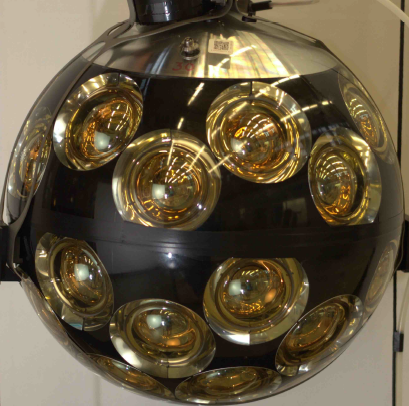 3 well-defined axes
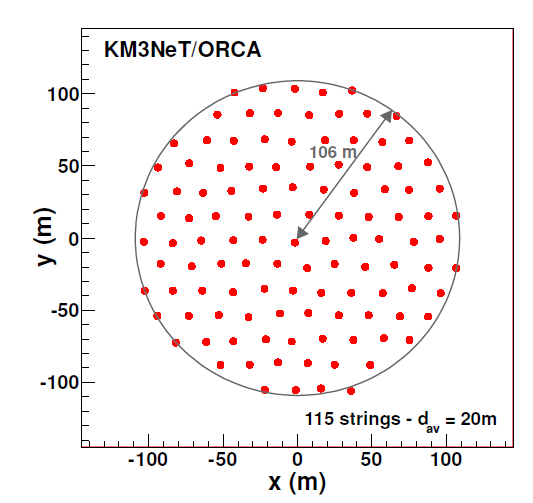 X2
Detection point
Y
6 PMT Layers
X1
Production point
21 Feb 2017
14
Detection Point
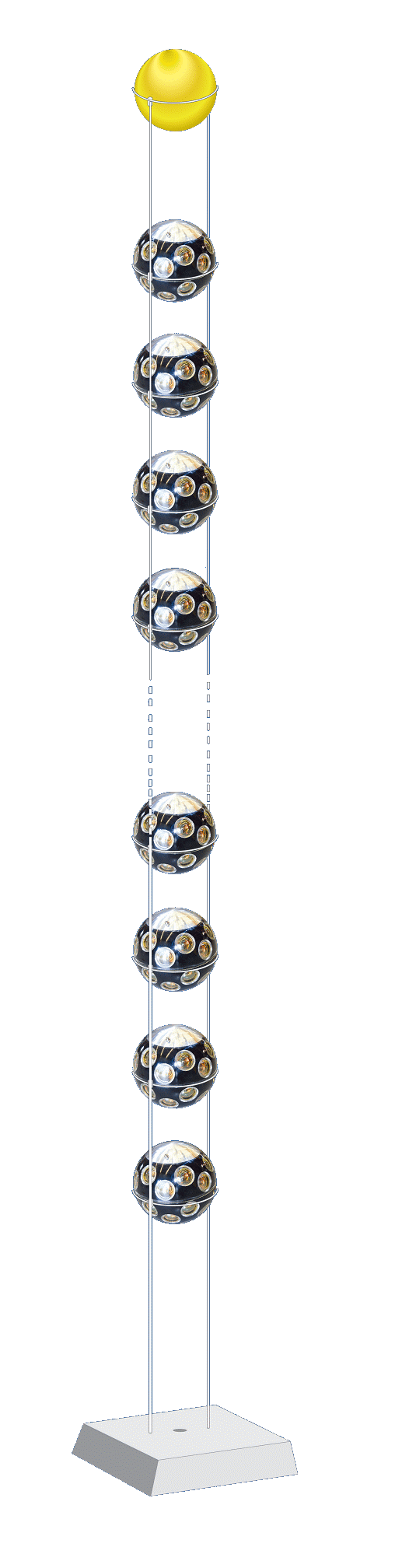 Detection point (thit)
No need for true detection, just encode time and direction infor-mation

 Extrapolate light back in the direction of the PMT for a time      thit - t0 (event start time)

 Ignores particle that produced the light
Estimated production point (t0)
cw × (thit - t0)
Particle start point (t0)
21 Feb 2017
15
Image Inputs
Define four (x2) views (2D projections of the detector)
 Plot charge in detection and “production” positions
Detection point
Estimated production point
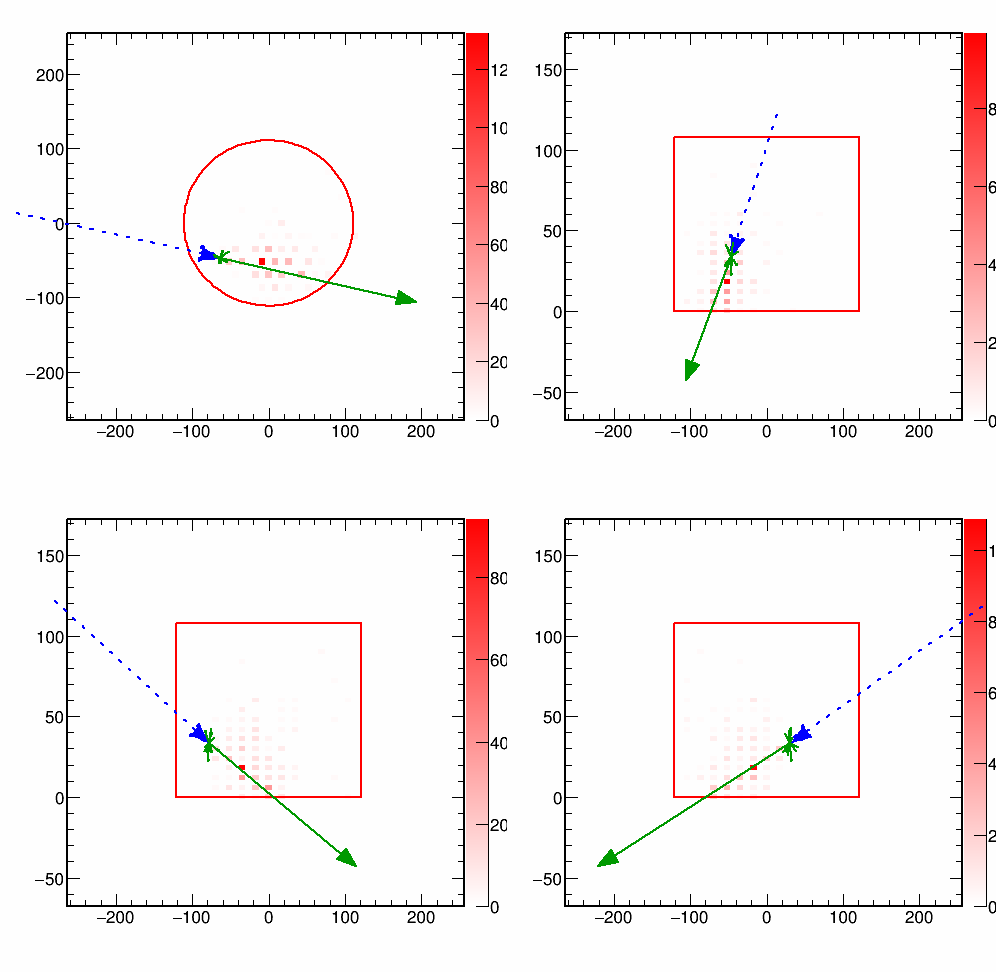 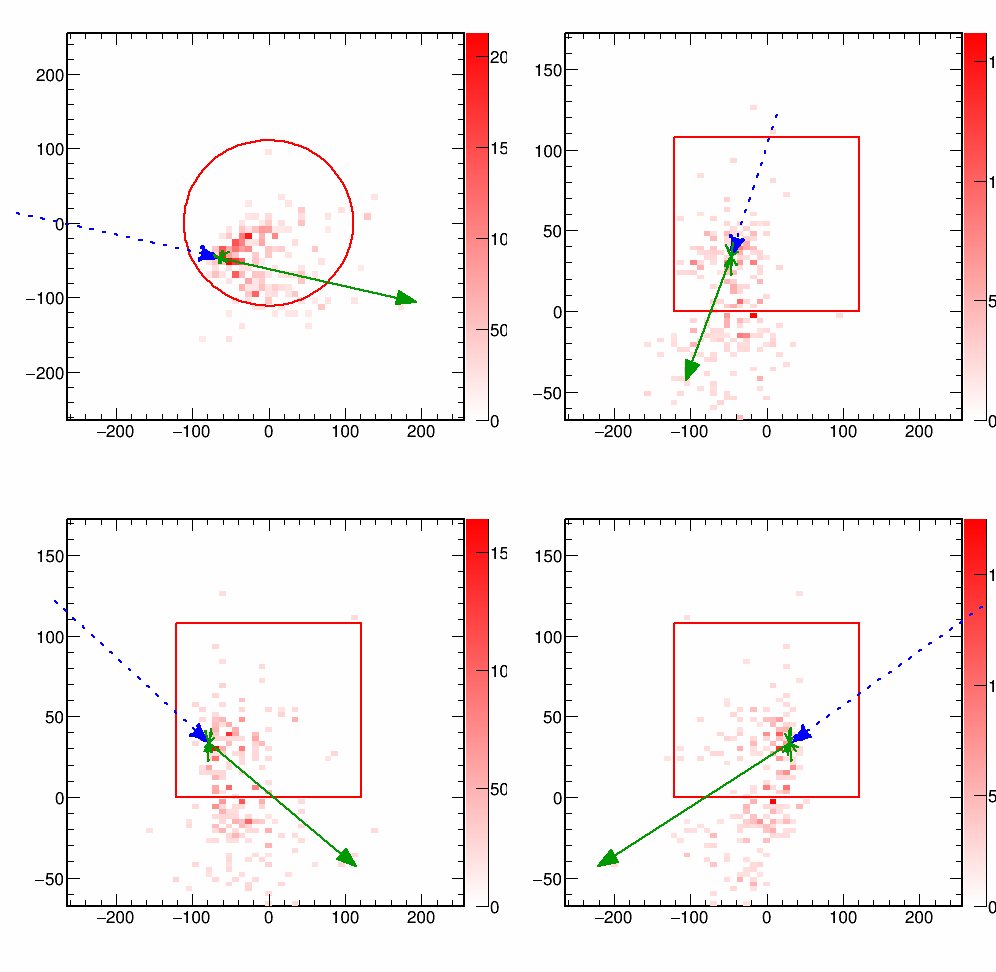 X-Y
Y-Z
A ‘V’ shape
X1-Z
X2-Z
Maybe a ring?
21 Feb 2017
16
Why Projections?
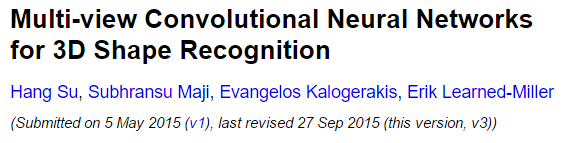 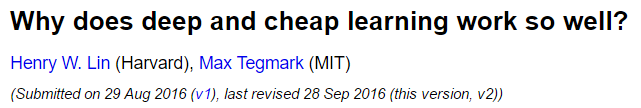 Symmetry, locality, ... -> neural nets are good with images and drawings
 Hierarchical data -> deep neural network more efficient
Multi-view 2D images can outperform networks with truly 3D shape inputs
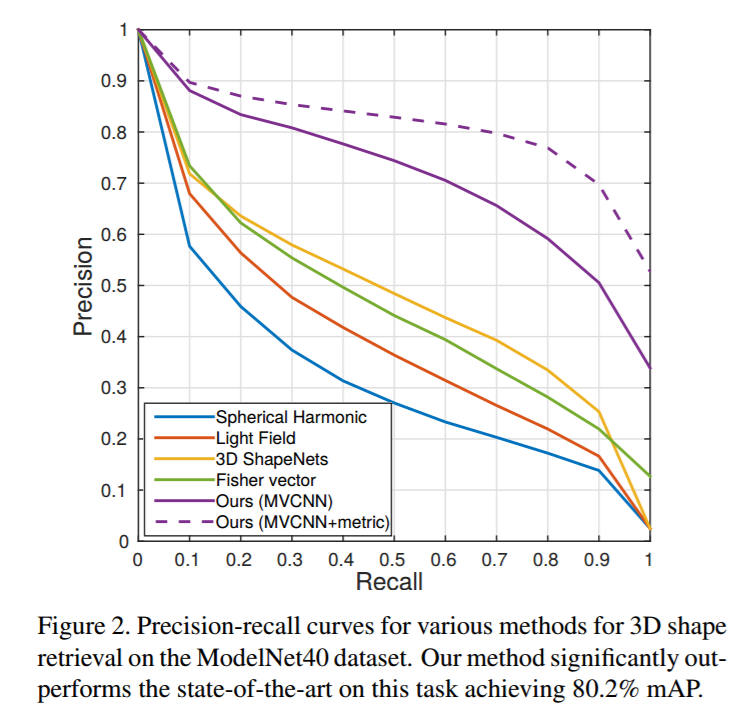 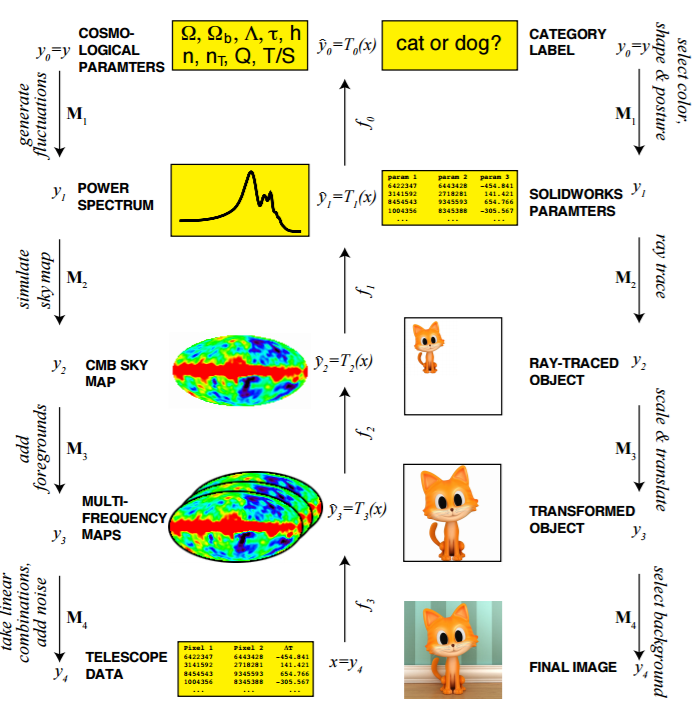 21 Feb 2017
17
What’s next?
Deep learning is being successfully implemented in HEP

 Can we use it to reconstruct and/or classify KM3NeT events?

 We have an initial concept, based on the NOvA experience

 NOvA used the Caffe framework, but should we?

 Challenging 6D input space. Is the best solution projections?

 Are Convolutional NNs a good approach?

 Other sugestions?
21 Feb 2017
18
Thank you!
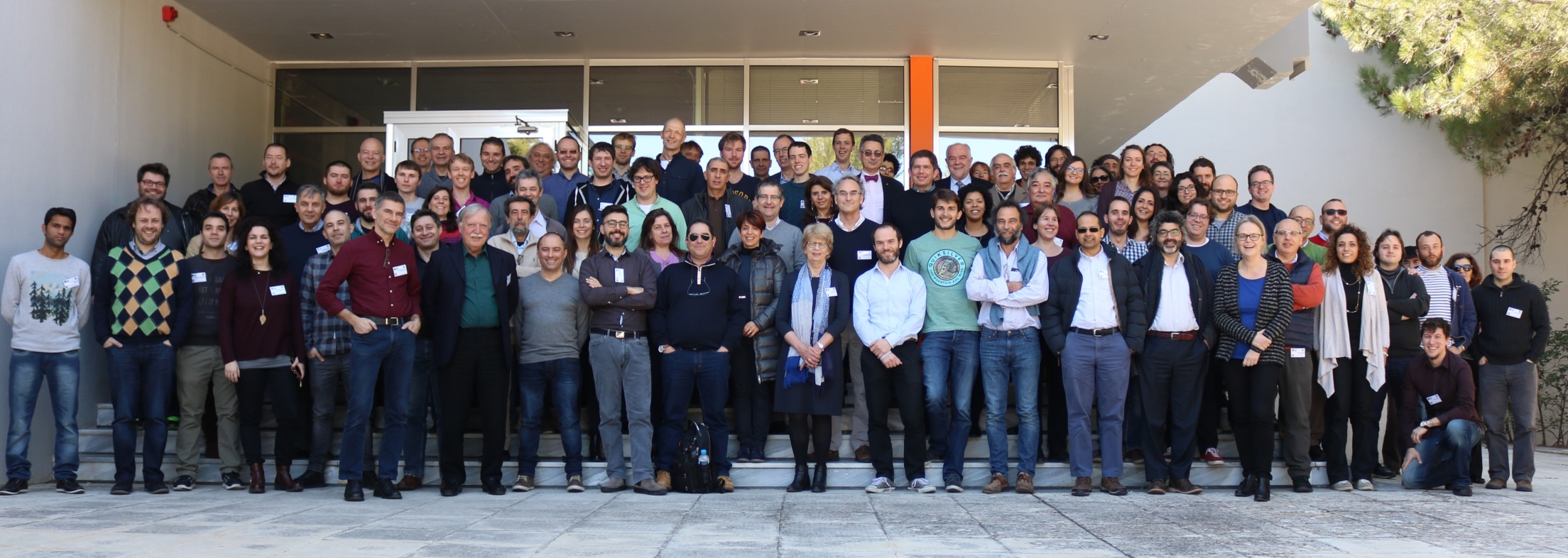 21 Feb 2017
19
Backup Slides
21 Feb 2017
20
Objectives
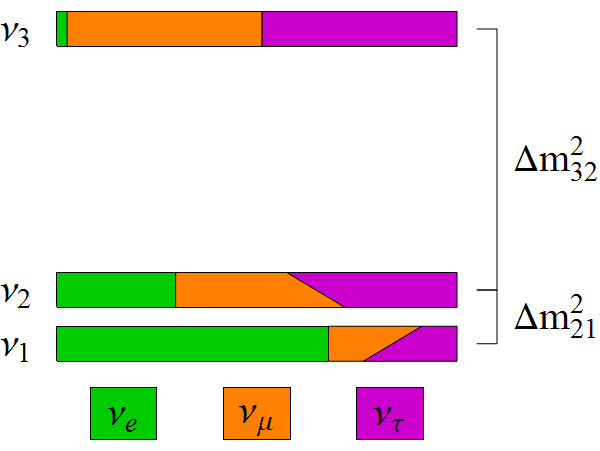 ORCA: Determine the Neutrino Mass Hierarchy (NMH)
ARCA: Discover/Observe high-energy neutrino sources in the universe
m2
Normal Hierarchy
Dm232 > 0
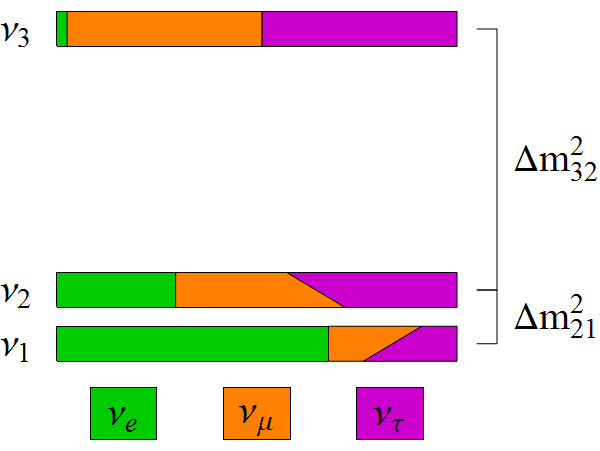 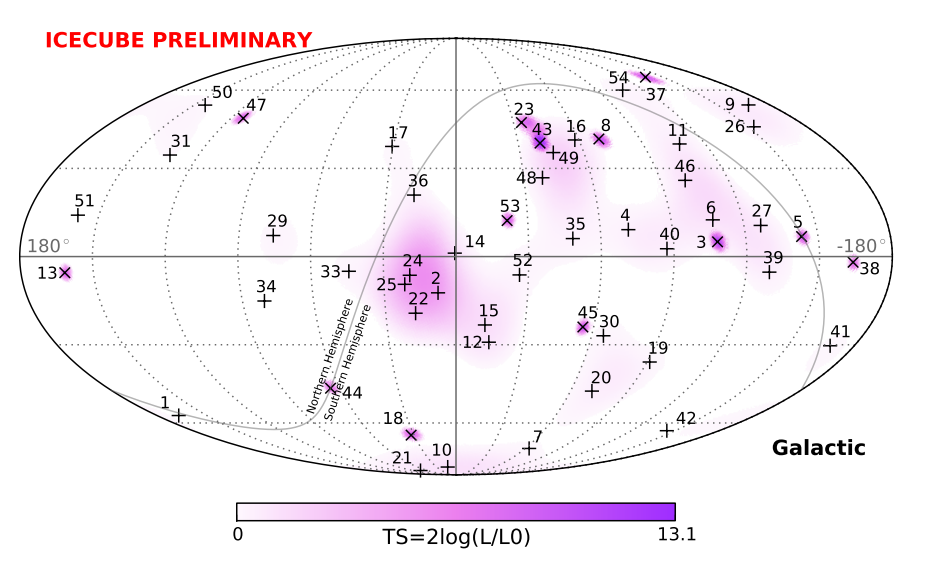 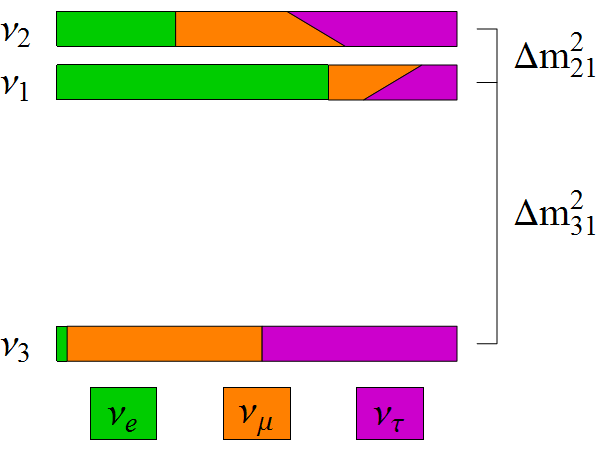 m2
Inverted Hierarchy
Dm232 < 0
21 Feb 2017
21
The Challenge
qZ
Measure neutrino direction and energy
Search for oscillation patterns from matter effects
Sensitive to difference in patterns between NH and IH
Requires large statistics and good energy and direction res.
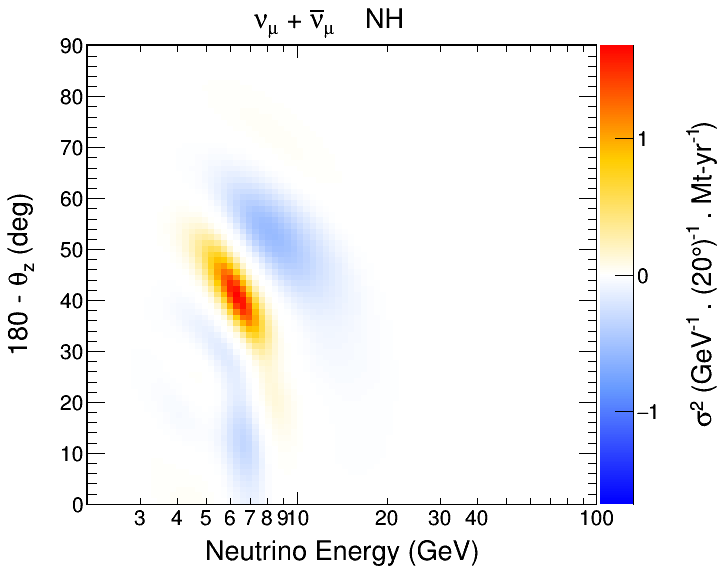 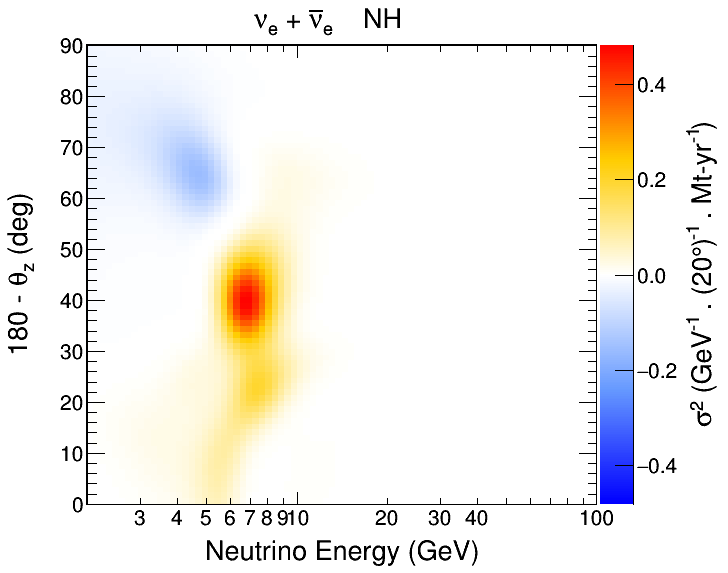 21 Feb 2017
22
Trigger
Optical background mostly from 40K decays in the water
Measured: 8 kHz uncorr., 340 Hz level-two coinc. / PMT [Eur. Phys. J. C 74, 3056 (2014)]
Look for coincidences in time and PMT direction to reduce trigger rate.
Causality further restricts space and time correlations for extra power.
Final trigger rate ~59 Hz, with 70% of events containing a cosmic ray muon.
40K
b
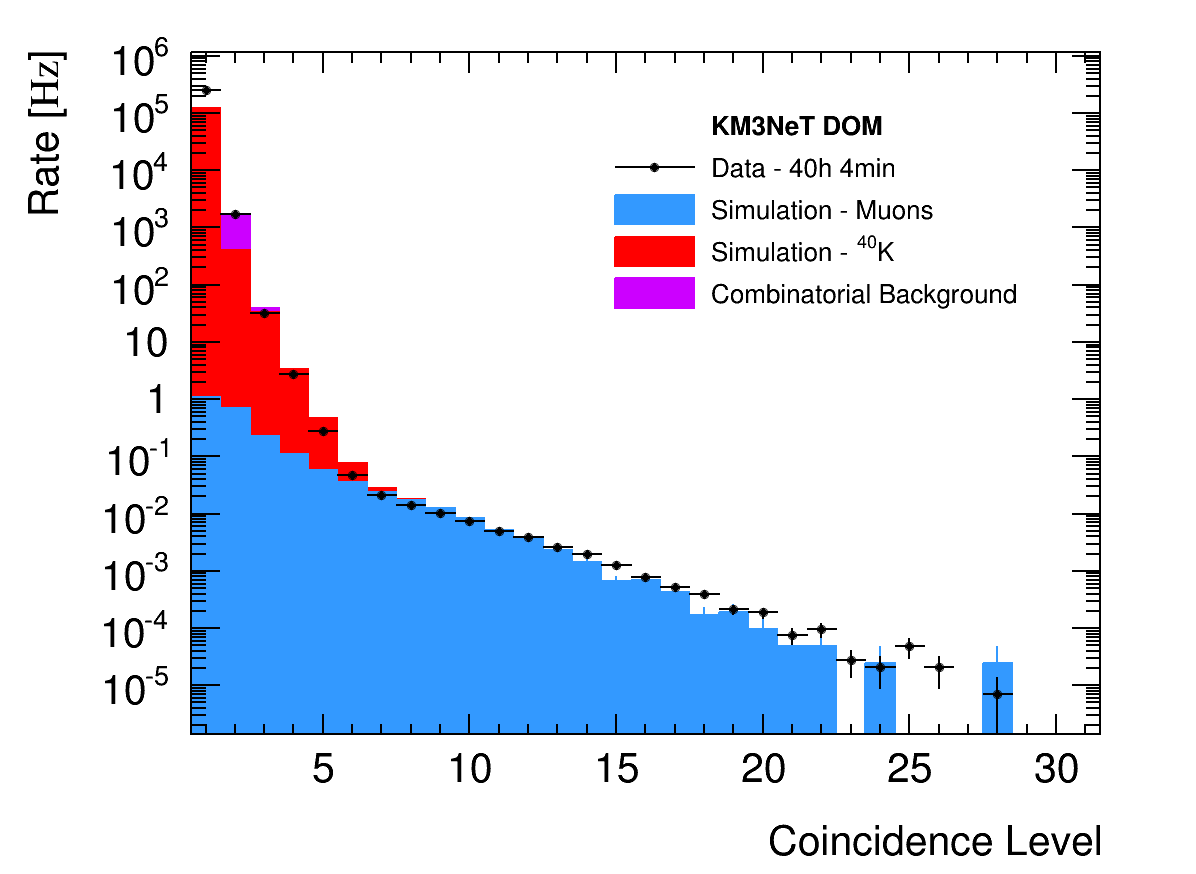 40Ca
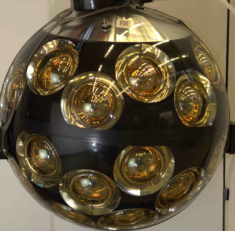 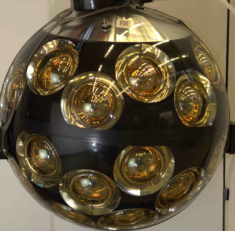 40Ca
b
40K
40K
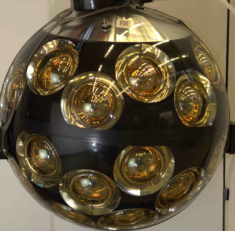 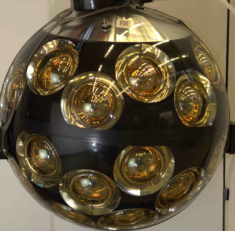 40K
40Ca
b
21 Feb 2017
23
Optical Noise
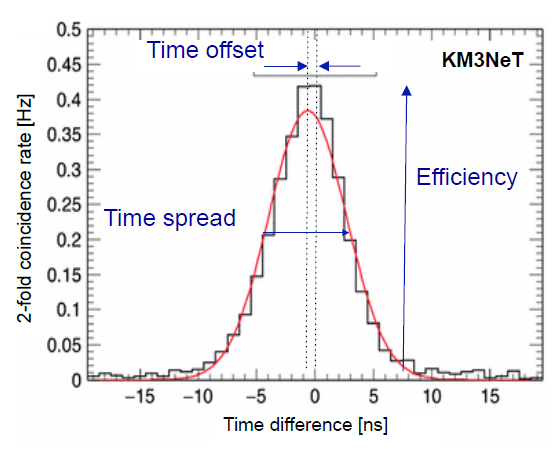 Optical background in full detector ~500 MHz. 
Neutrino events ~40 hits in a ~500 ns window
Expect 250 noise hits (~14% purity)
Trigger approach ~5 ns time residuals 
Calibrated using 2-fold coincidences
Can achieve ~3 noise hits per trigger (>90% purity)
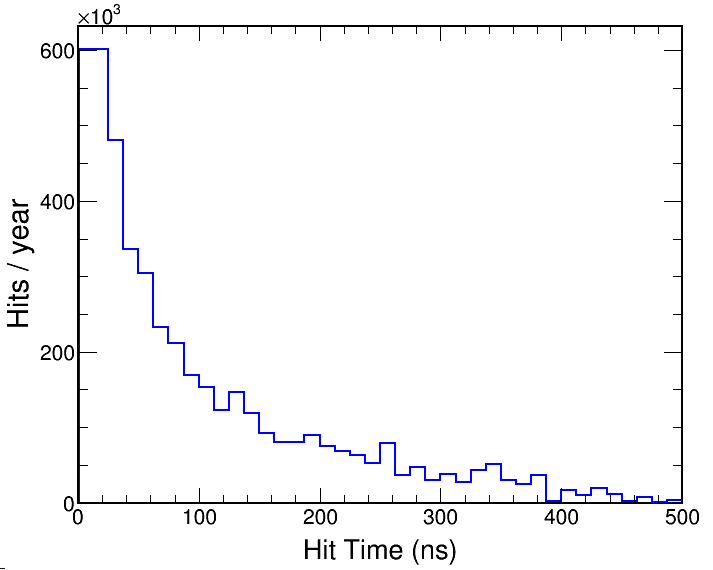 nm-CC
nm-CC
21 Feb 2017
24
Limitations
Hadronic showers can generate multiple cherenkov rings, but reconstructing them is limited by photon statistics
Without hadronic info, reconstruction is limited by intrinsic kinematics
Extracting some information on particle multiplicity would be a significant achievement for a deep learning technique
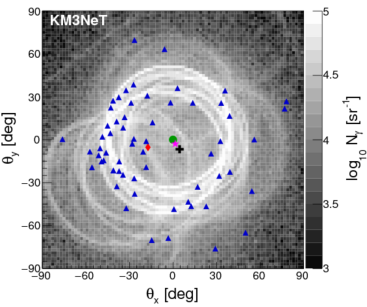 21 Feb 2017
25
Trigger Performance
Input a conservative noise rate of 10 kHz uncorr. (500Hz level-two coinc.)
Achieve a total triggered rate of 59 Hz 
About 70% of events contain a muon (41 Hz)
High efficiency for nm and ne above 4 GeV
Slightly more efficient for up-going neutrinos (Larger PMT coverage)
Neutrino Rate:
~ 1 n / 10 min
ne-CC
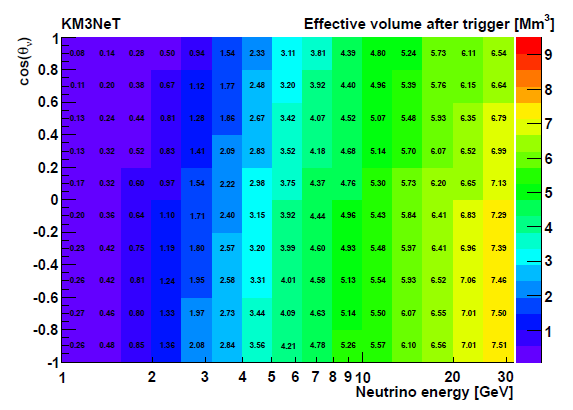 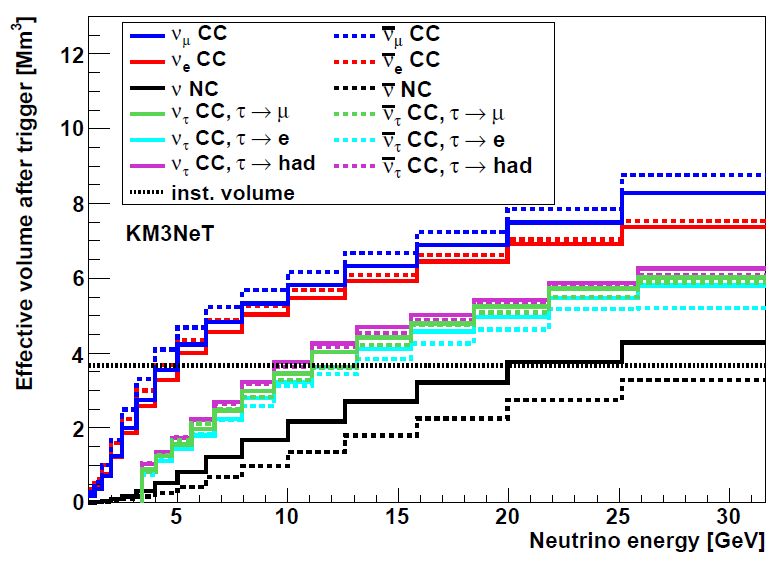 21 Feb 2017
26
Reconstruction
Start with a track or shower hypothesis
Use causality to perform a robust hit selection
Find vertex and direction that best match hit pattern
Estimate track range for computing track energy (0.24 GeV / m)
Estimate Shower energy and direction from hit distribution after initial fit to the vertex position and time
Track Hypothesis
Shower Hypothesis
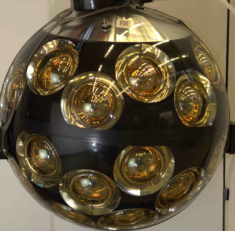 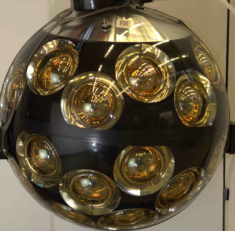 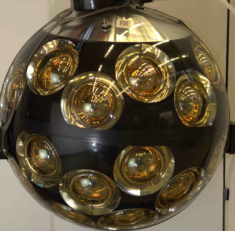 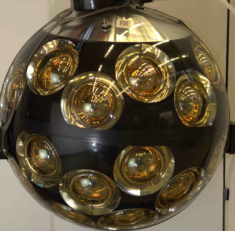 qC
21 Feb 2017
27
Reco Performance
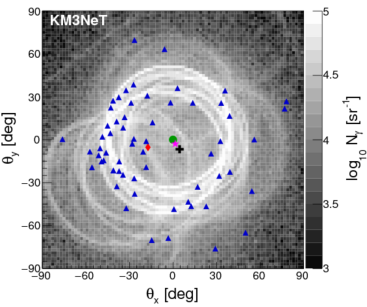 Energy resolution: ~25% (Close to limit  arXiv:1612.05621)
Angular resolution: Better than 10 degrees at relevant energies
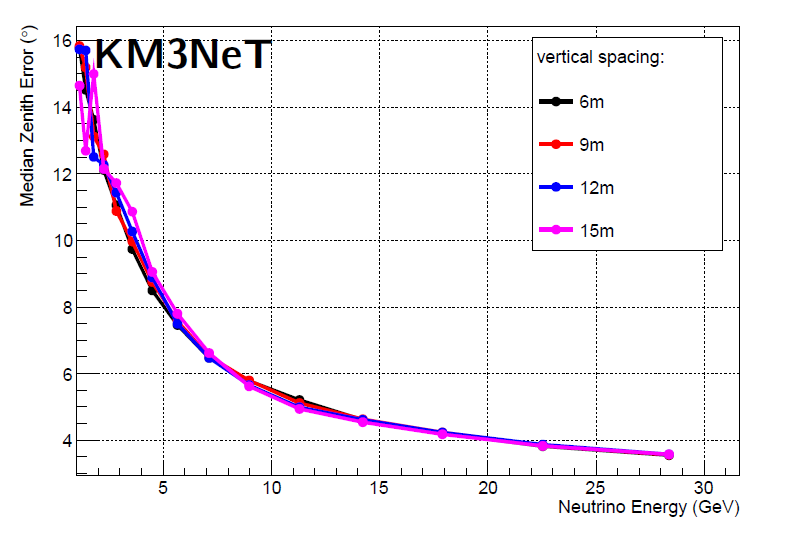 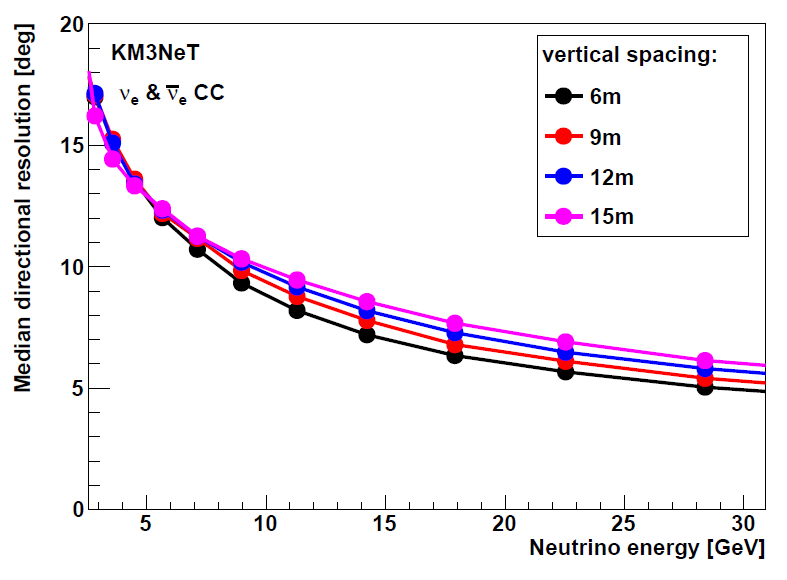 ne-CC
nm-CC
q Res.
q Res.
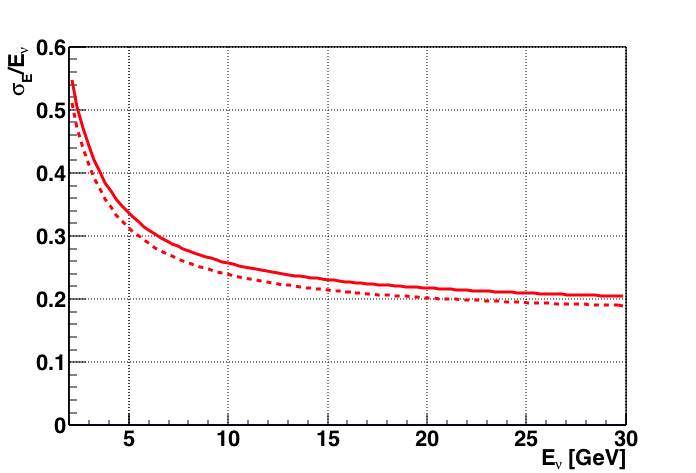 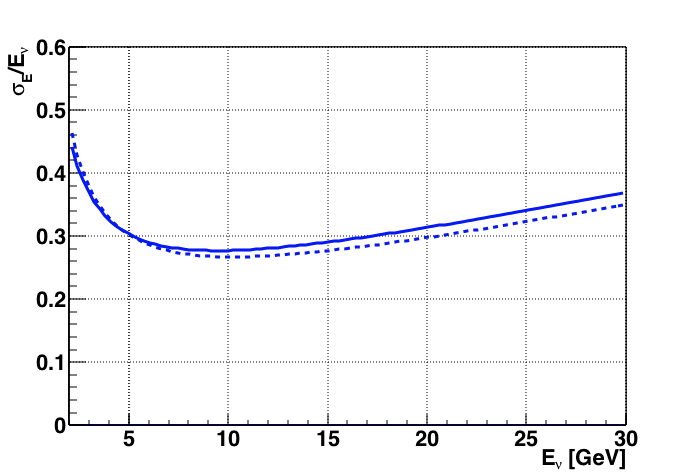 ne-CC
nm-CC
E Res.
E Res.
21 Feb 2017
28
Event Selection
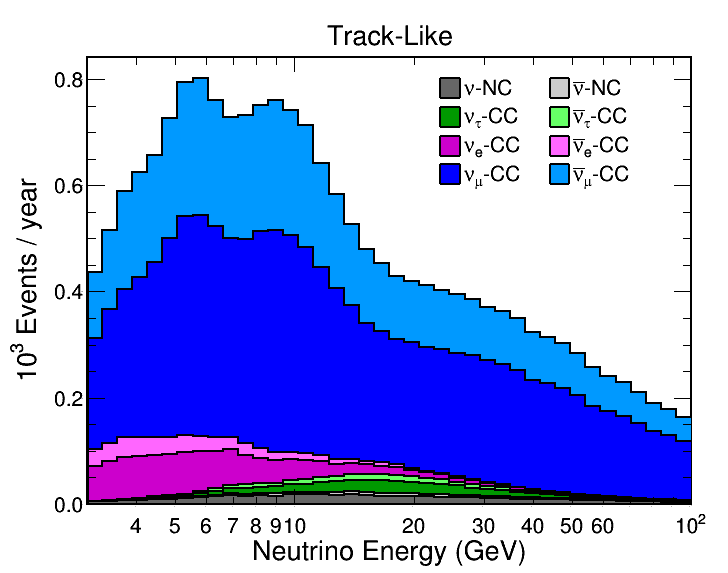 Events are classified through a Random Decision Forest (RDF)

At 10 GeV: 
90% of ne-CC are shower-like
70% of nm-CC are track-like

Most atmospheric muons are removed by containment cuts
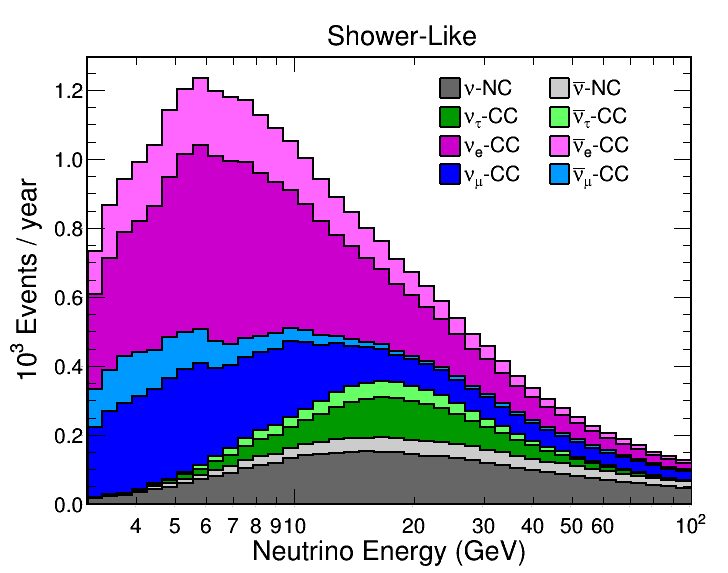 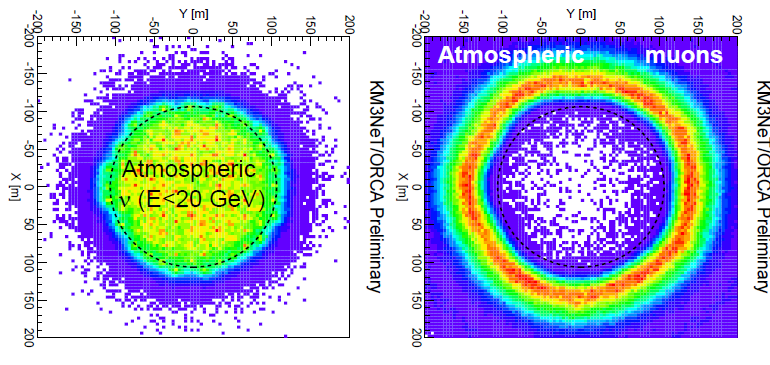 21 Feb 2017
29
21 Feb 2017
30
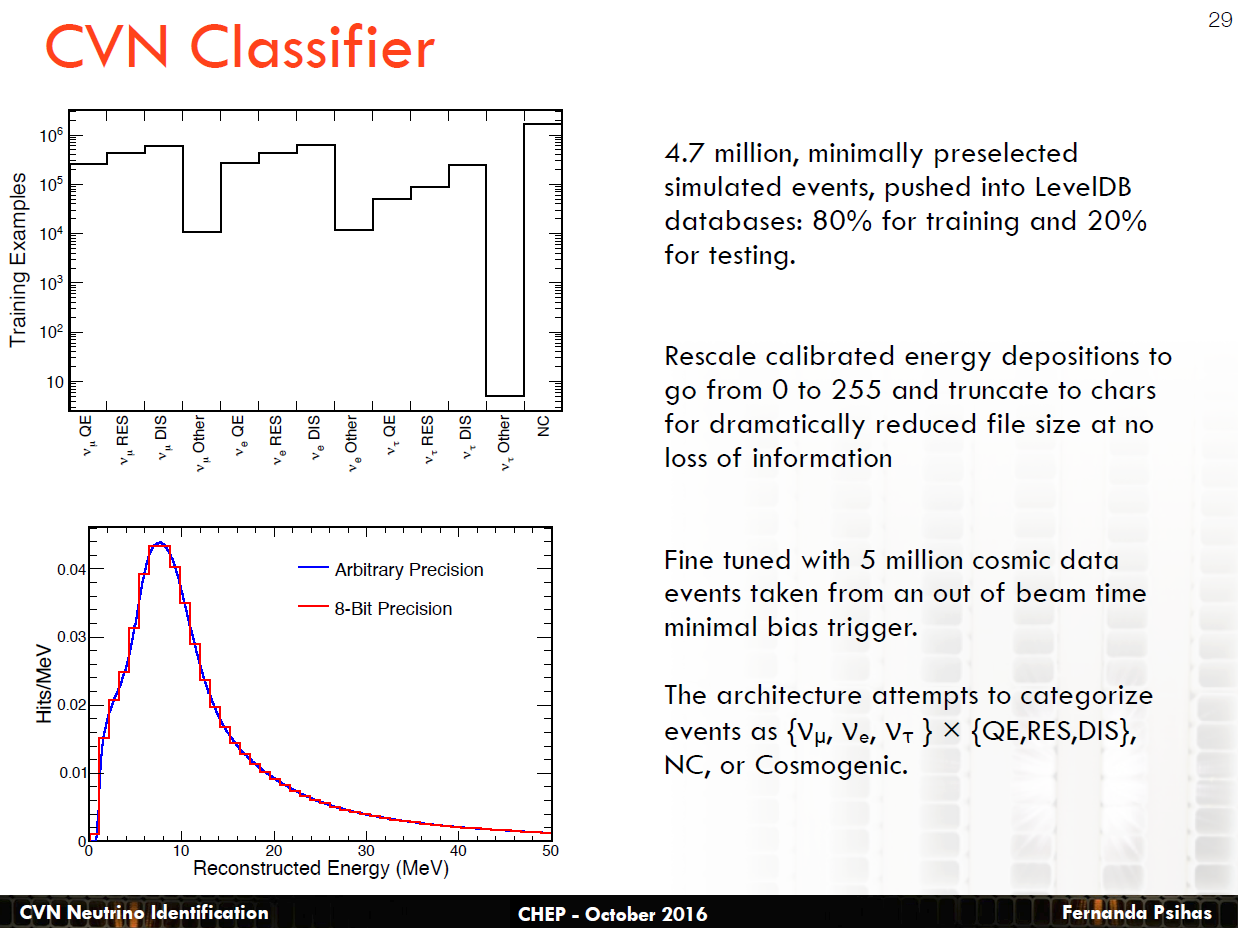 21 Feb 2017
31
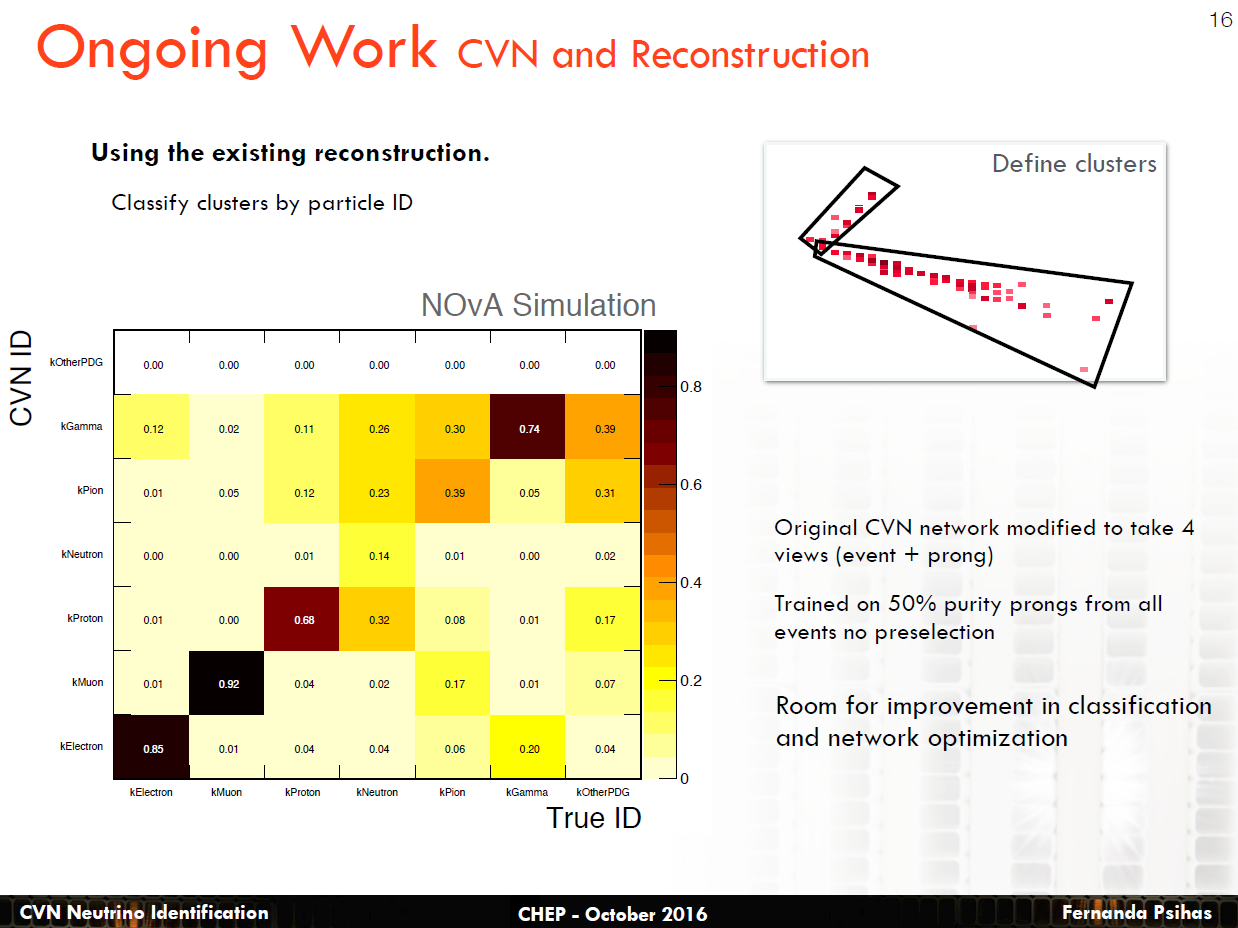 21 Feb 2017
32
OrcaNet Inputs
Define four views (2D projections of the detector)
 Plot charge in detection and “production” positions
Detection point
Estimated production point
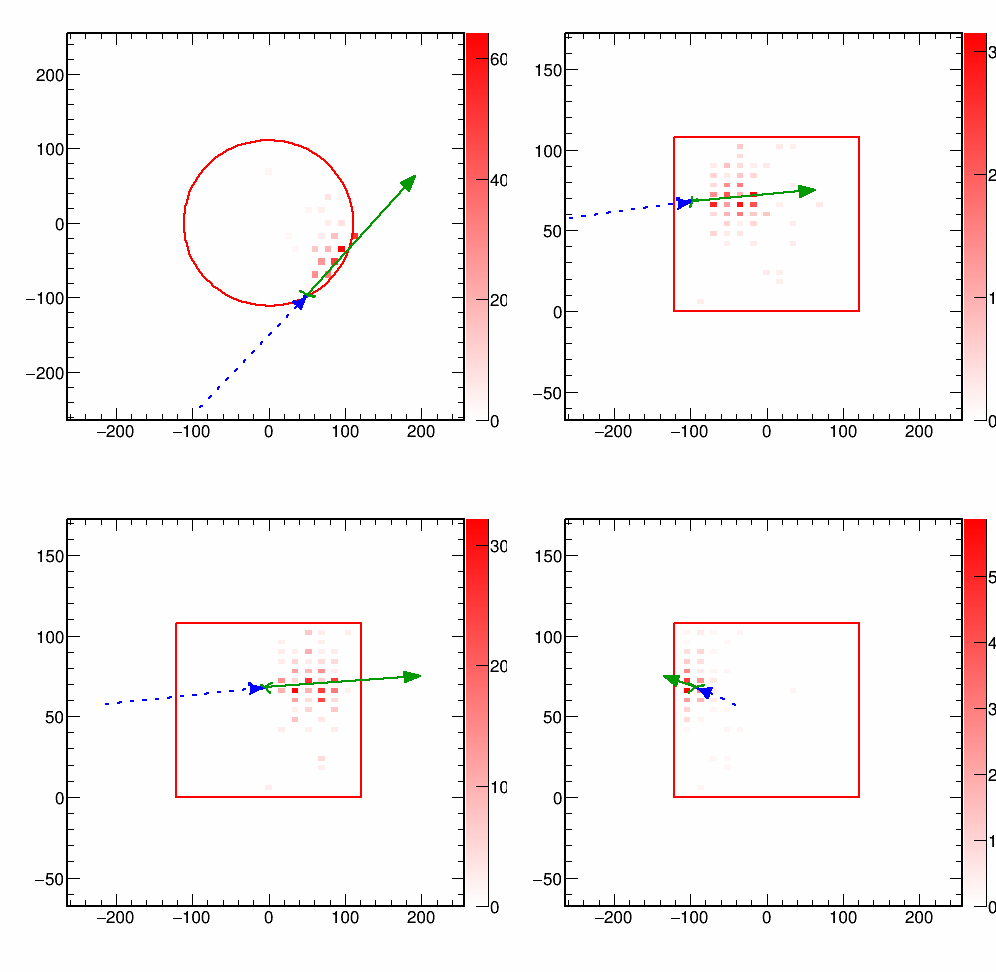 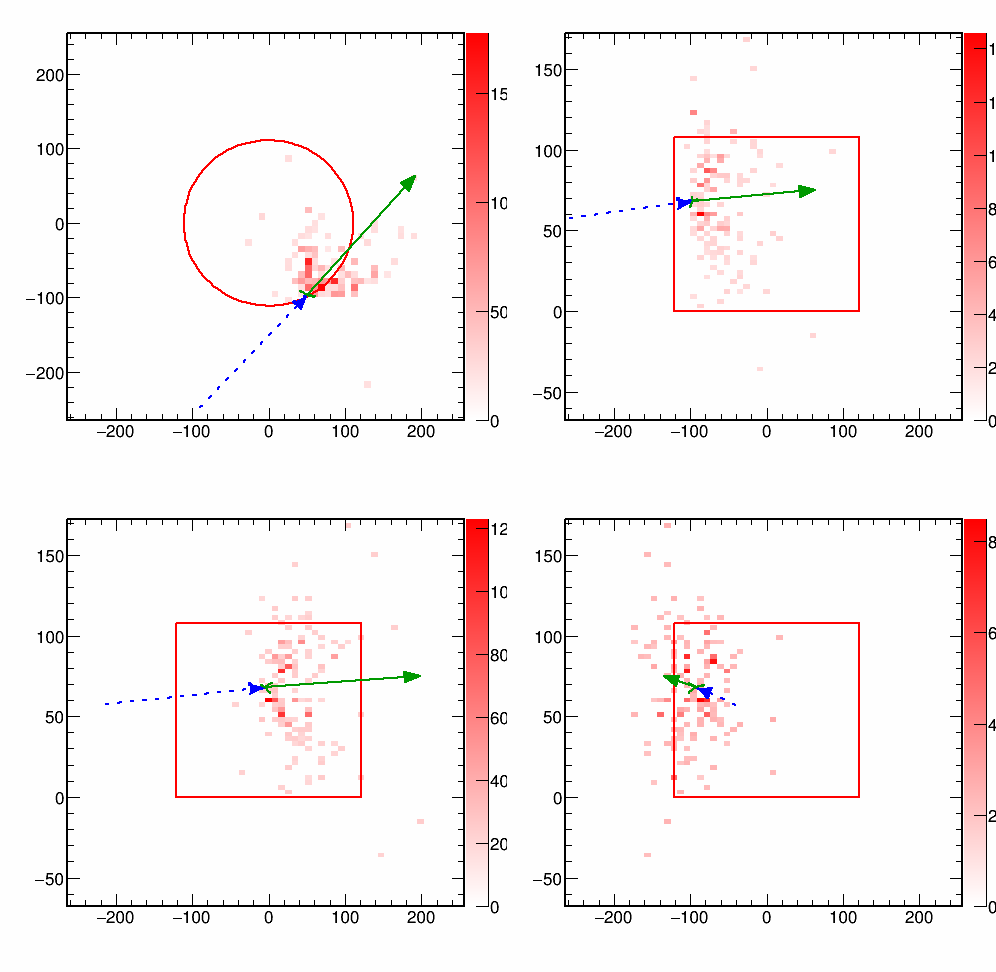 A ‘V’ shape
outside detector
X-Y
Y-Z
X1-Z
X2-Z
21 Feb 2017
33
OrcaNet Inputs
Define four views (2D projections of the detector)
 Plot charge in detection and “production” positions
Detection point
Estimated production point
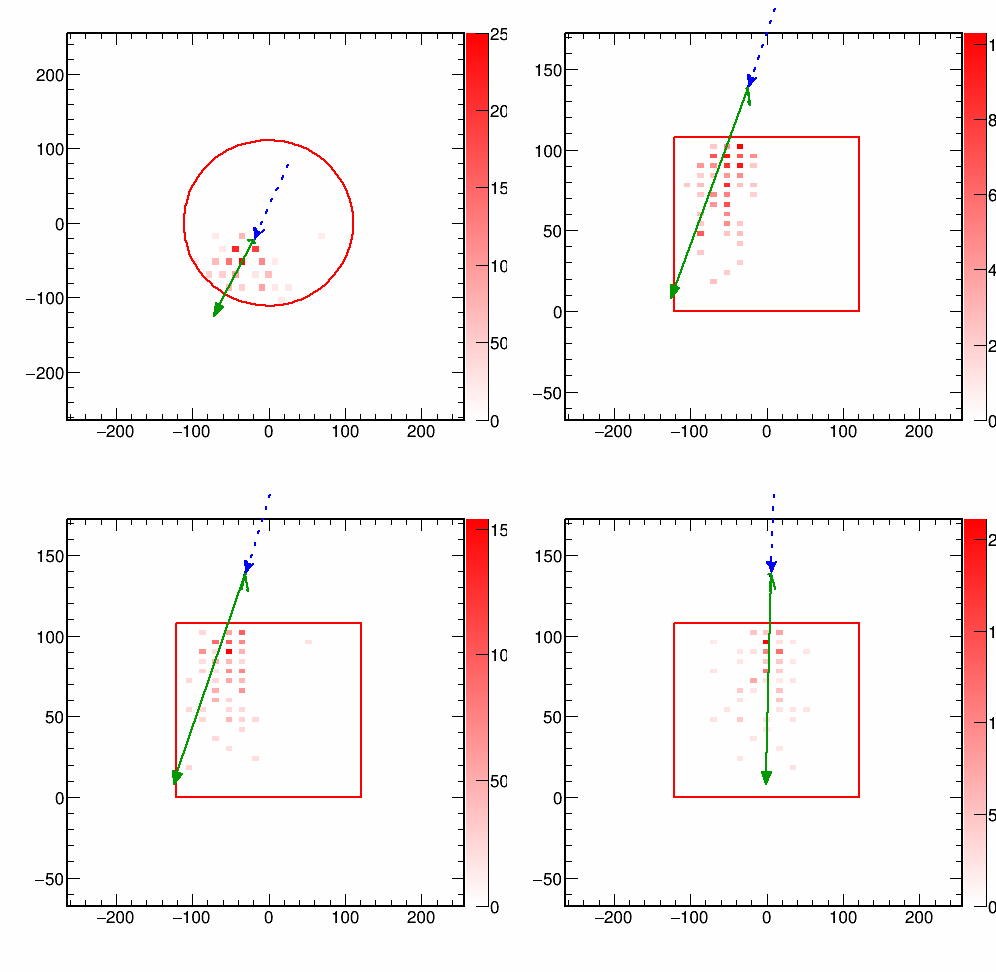 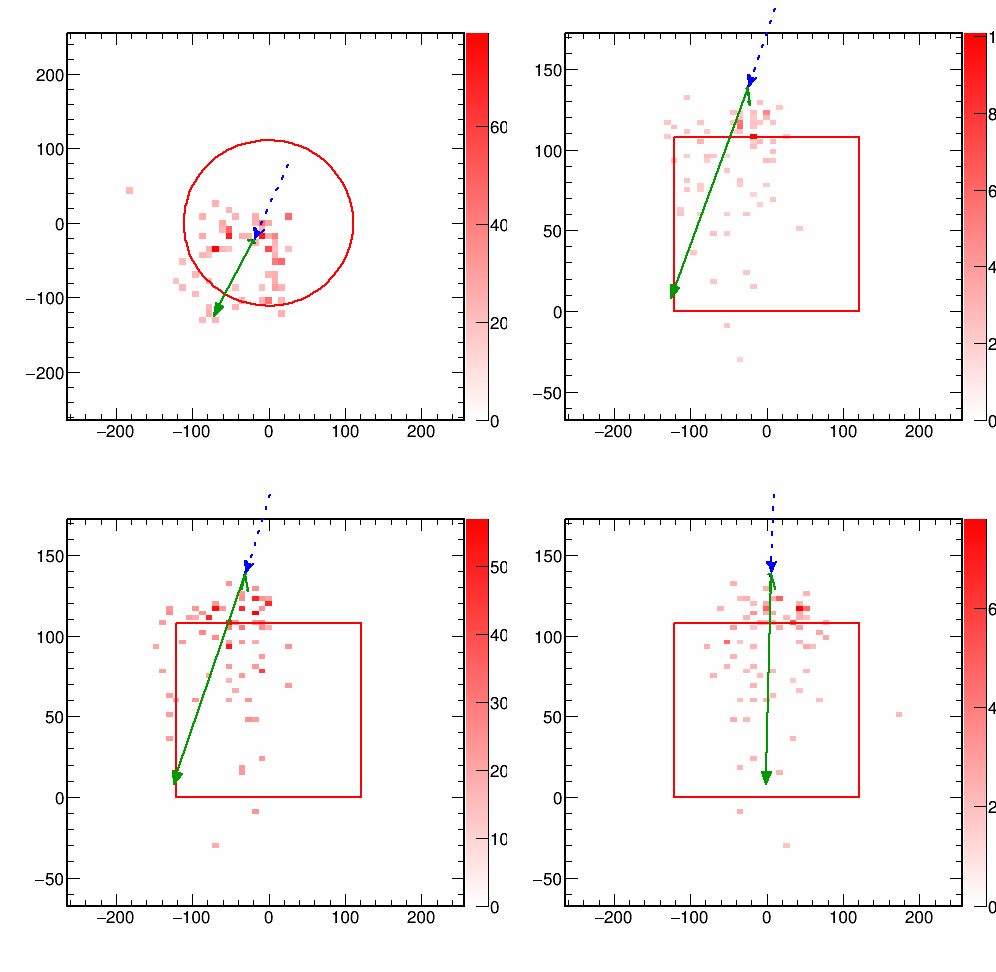 X-Y
Y-Z
A ring?
X1-Z
X2-Z
21 Feb 2017
34
OrcaNet Inputs
Define four views (2D projections of the detector)
 Plot charge in detection and “production” positions
Detection point
Estimated production point
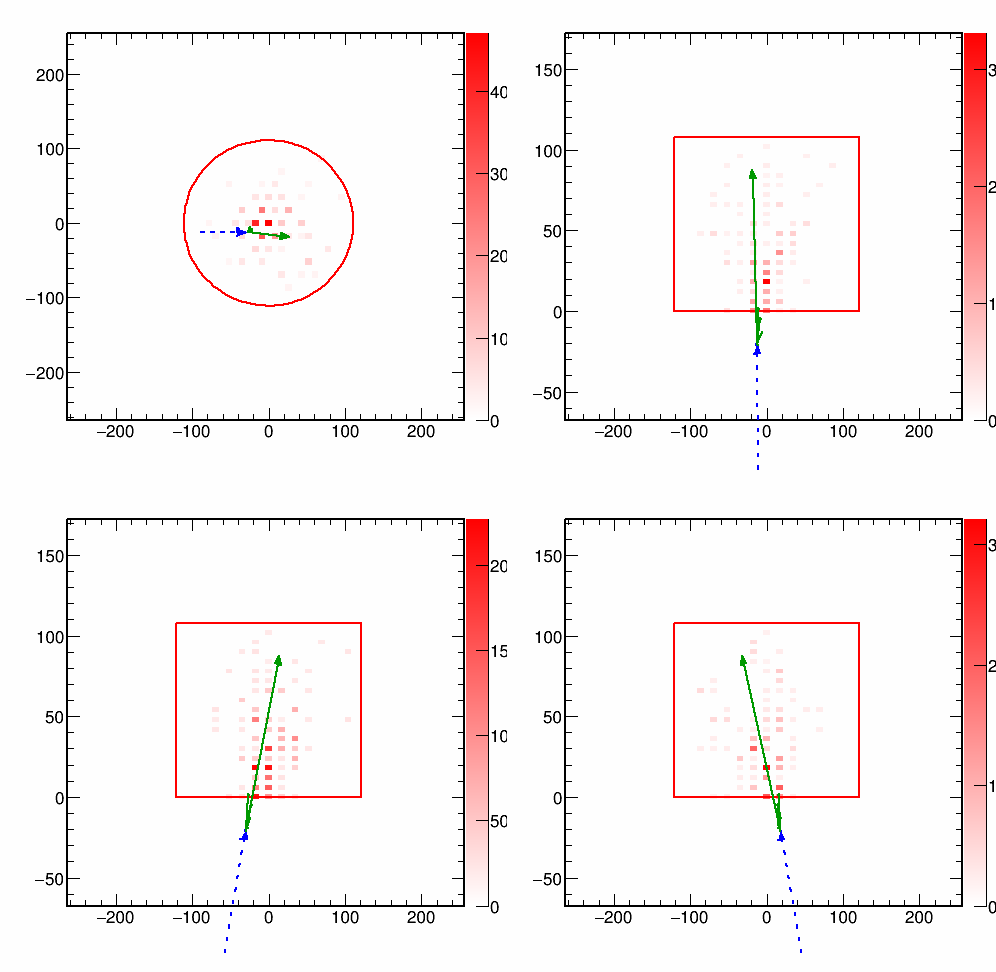 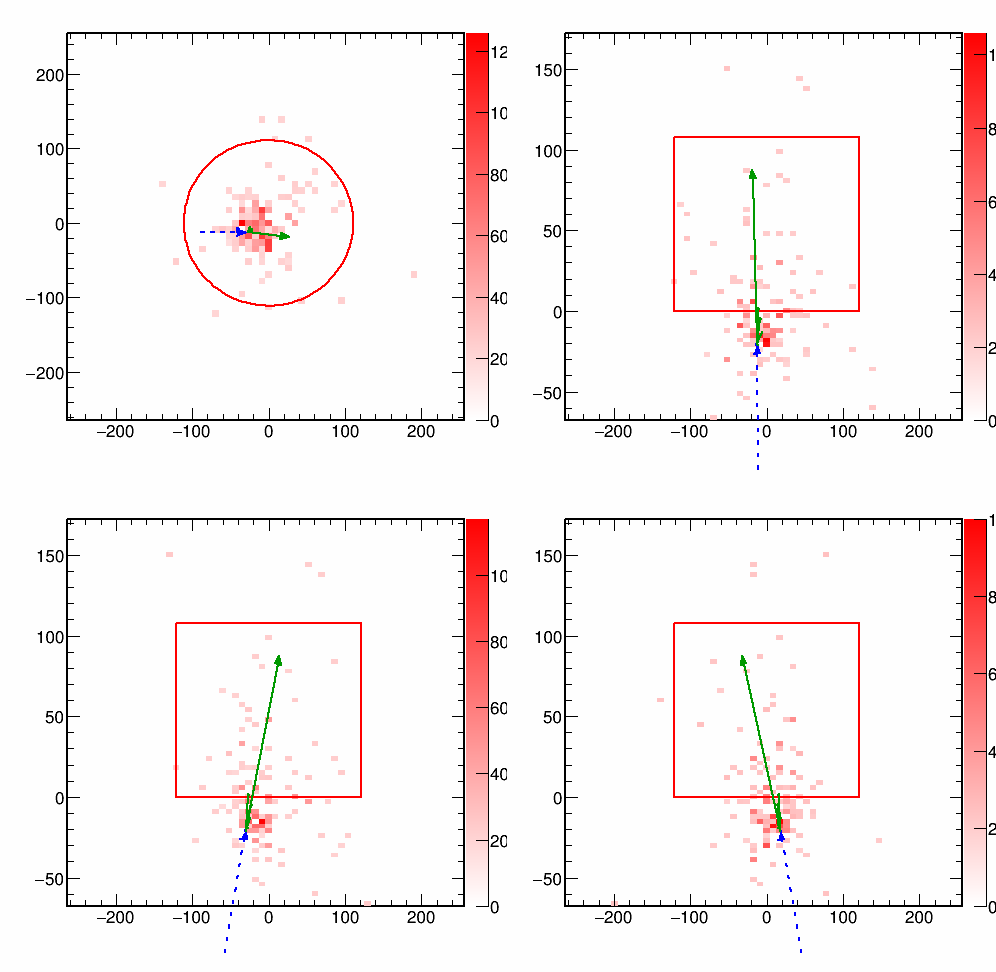 X-Y
Y-Z
X1-Z
X2-Z
Good vertex?
21 Feb 2017
35
OrcaNet Inputs
Define four views (2D projections of the detector)
 Plot charge in detection and “production” positions
Detection point
Estimated production point
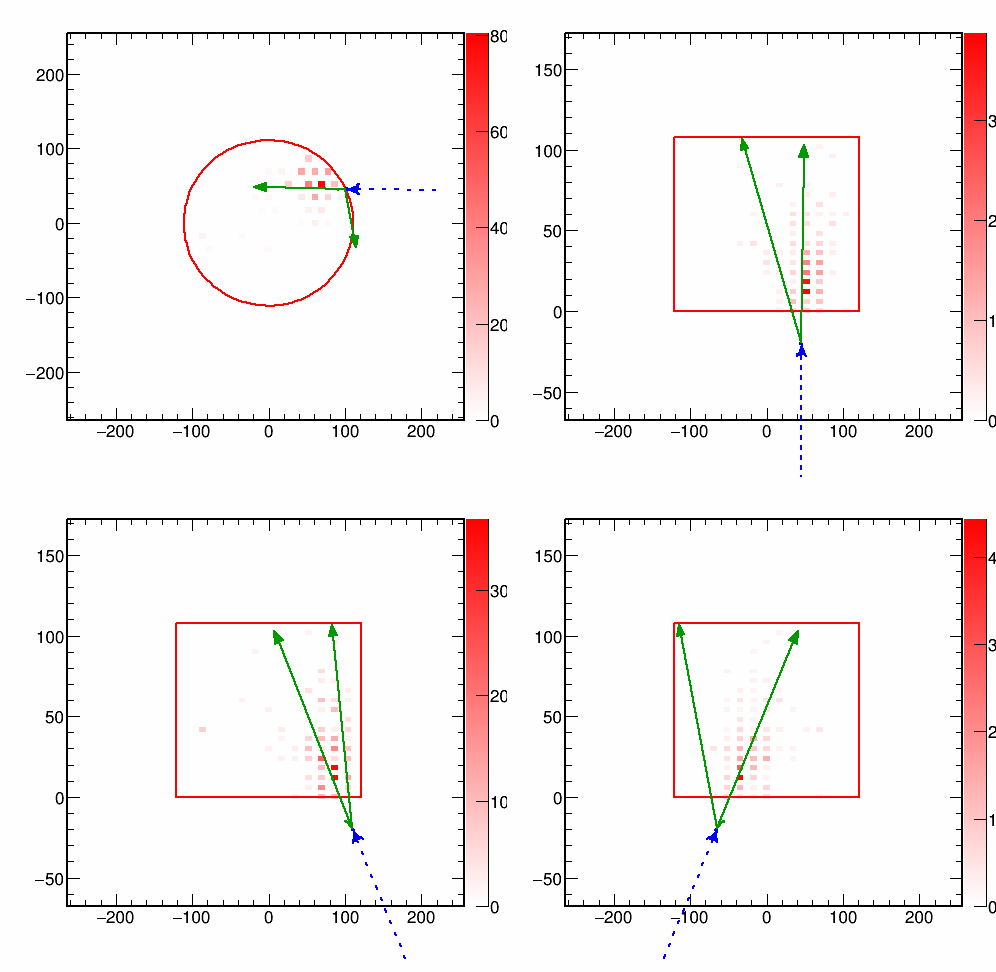 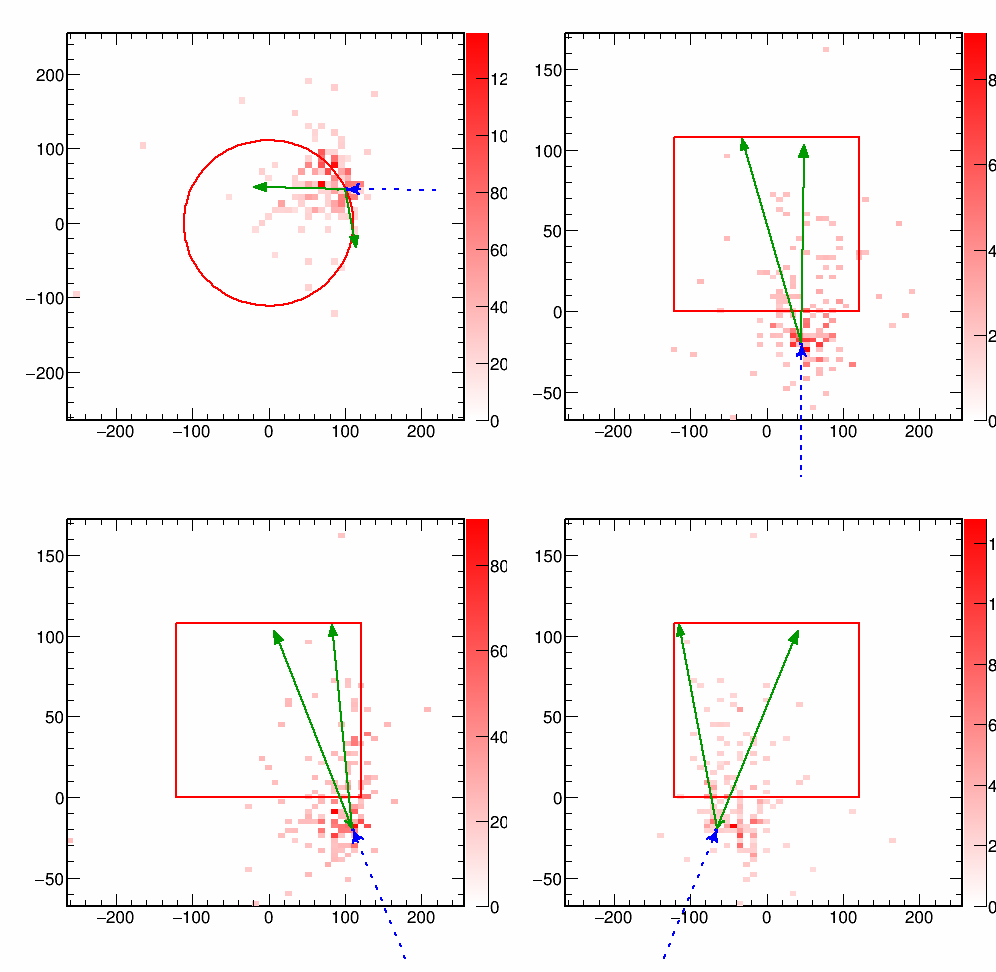 X-Y
Y-Z
X1-Z
X2-Z
Multiple Tracks?
21 Feb 2017
36
OrcaNet Inputs
Define four views (2D projections of the detector)
 Plot charge in detection and “production” positions
Detection point
Estimated production point
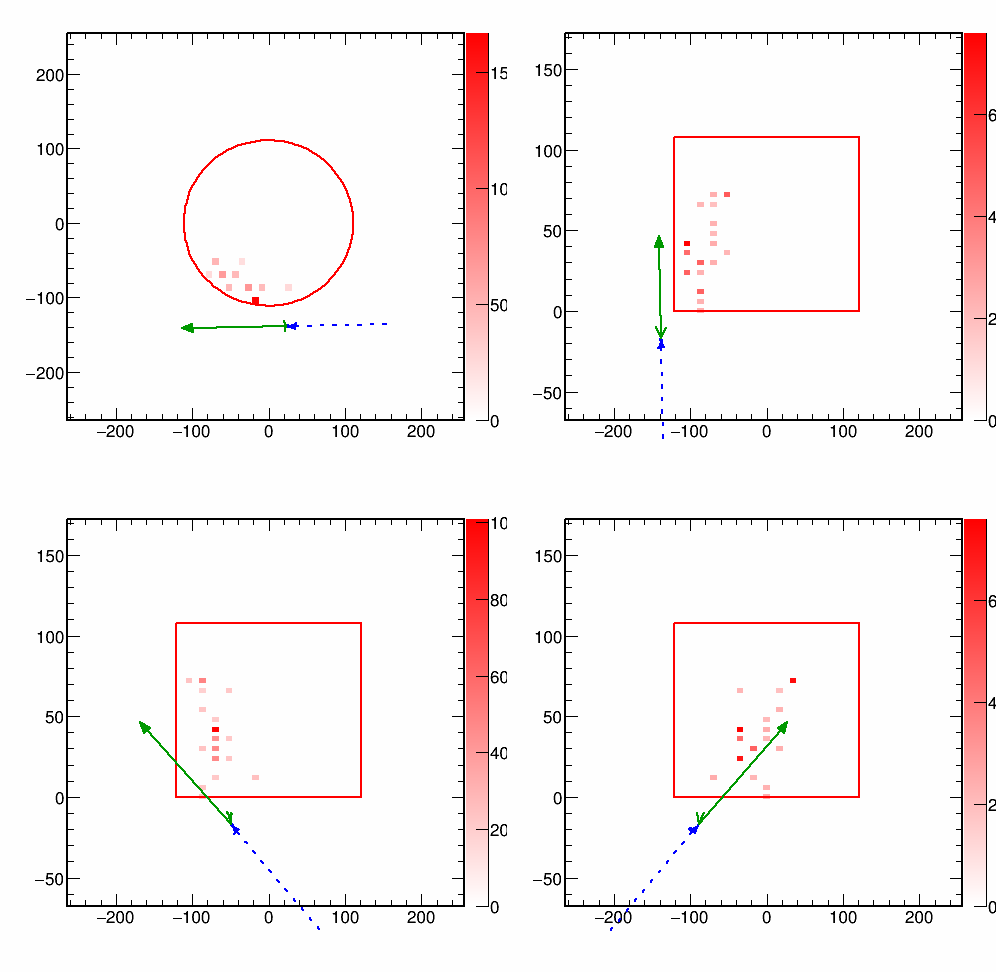 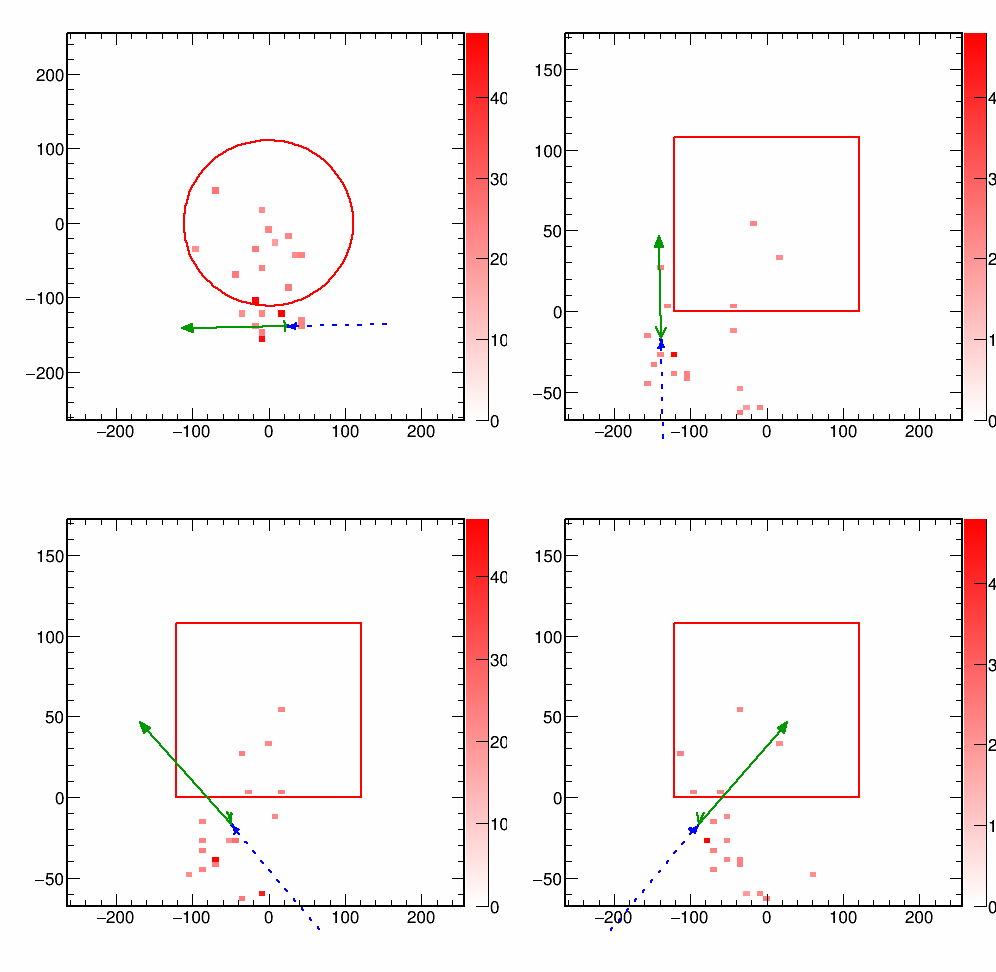 X-Y
Y-Z
Too Little Data?
X1-Z
X2-Z
21 Feb 2017
37
OrcaNet Inputs
Define four views (2D projections of the detector)
 Plot charge in detection and “production” positions
Detection point
Estimated production point
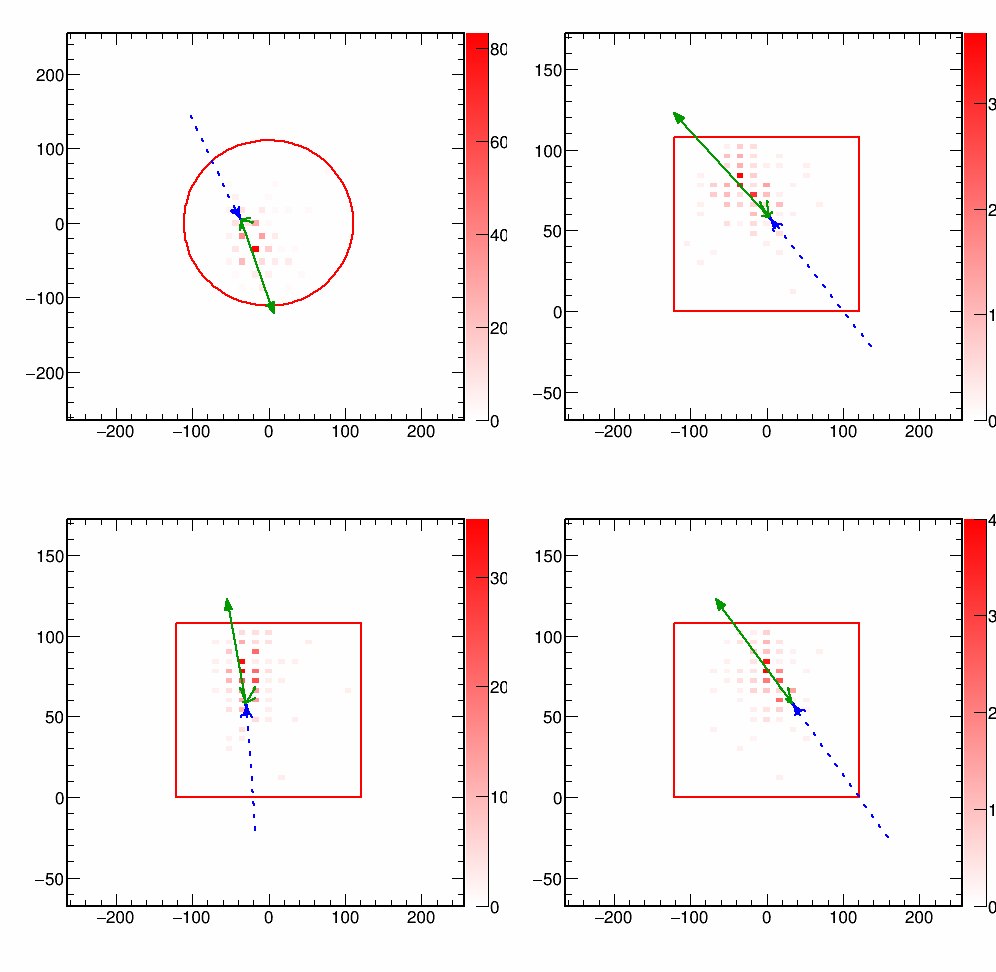 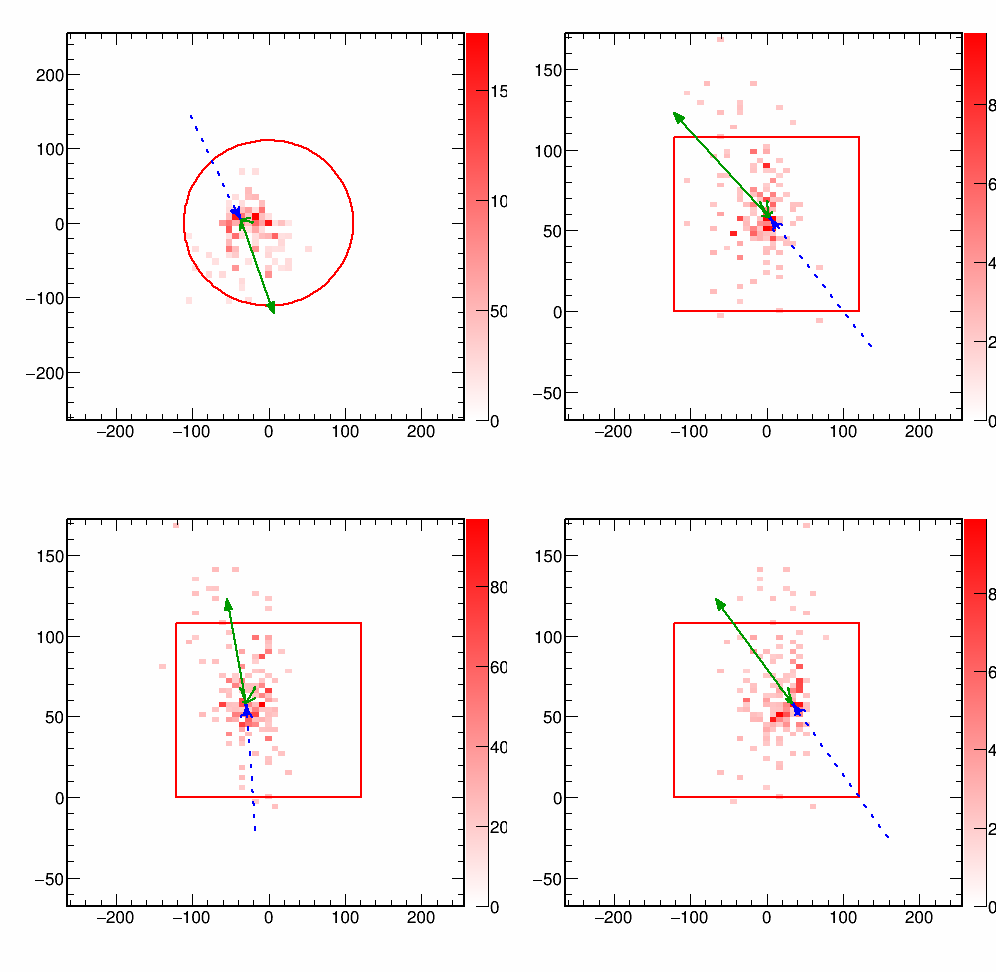 X-Y
Y-Z
X1-Z
X2-Z
21 Feb 2017
38
OrcaNet Inputs
Define four views (2D projections of the detector)
 Plot charge in detection and “production” positions
Detection point
Estimated production point
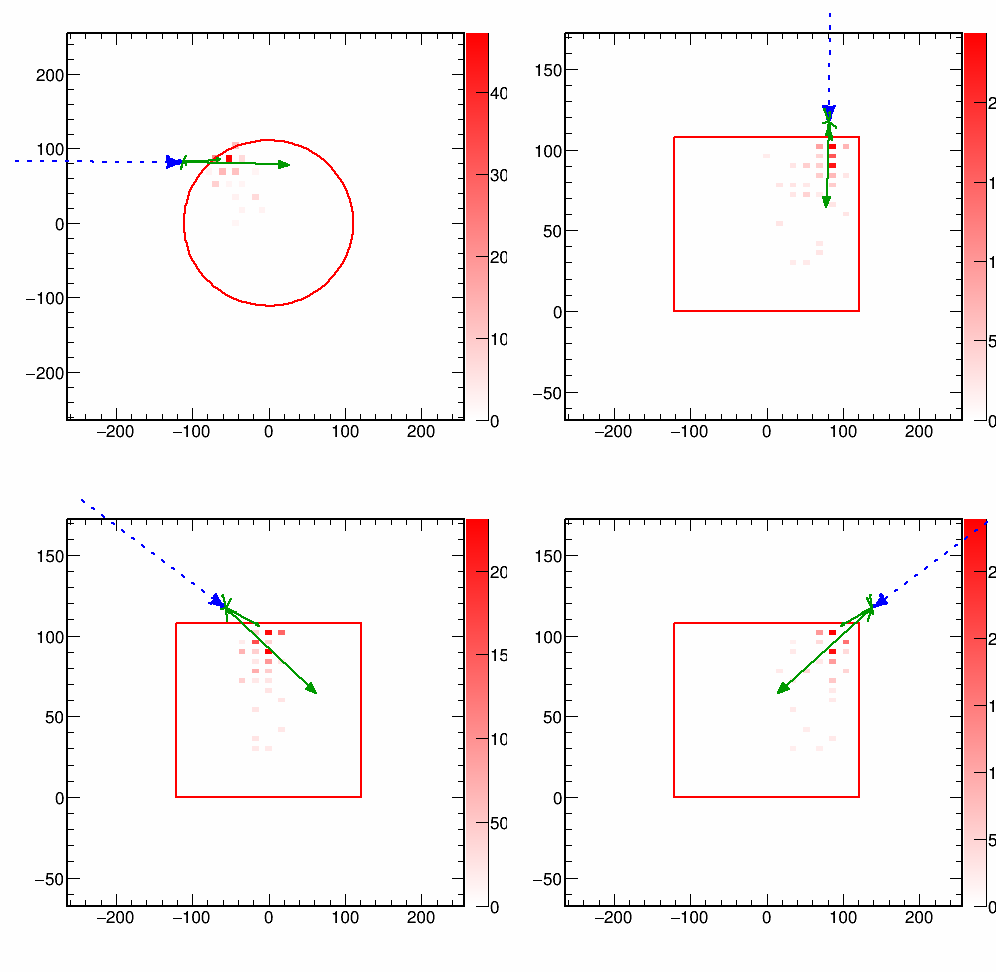 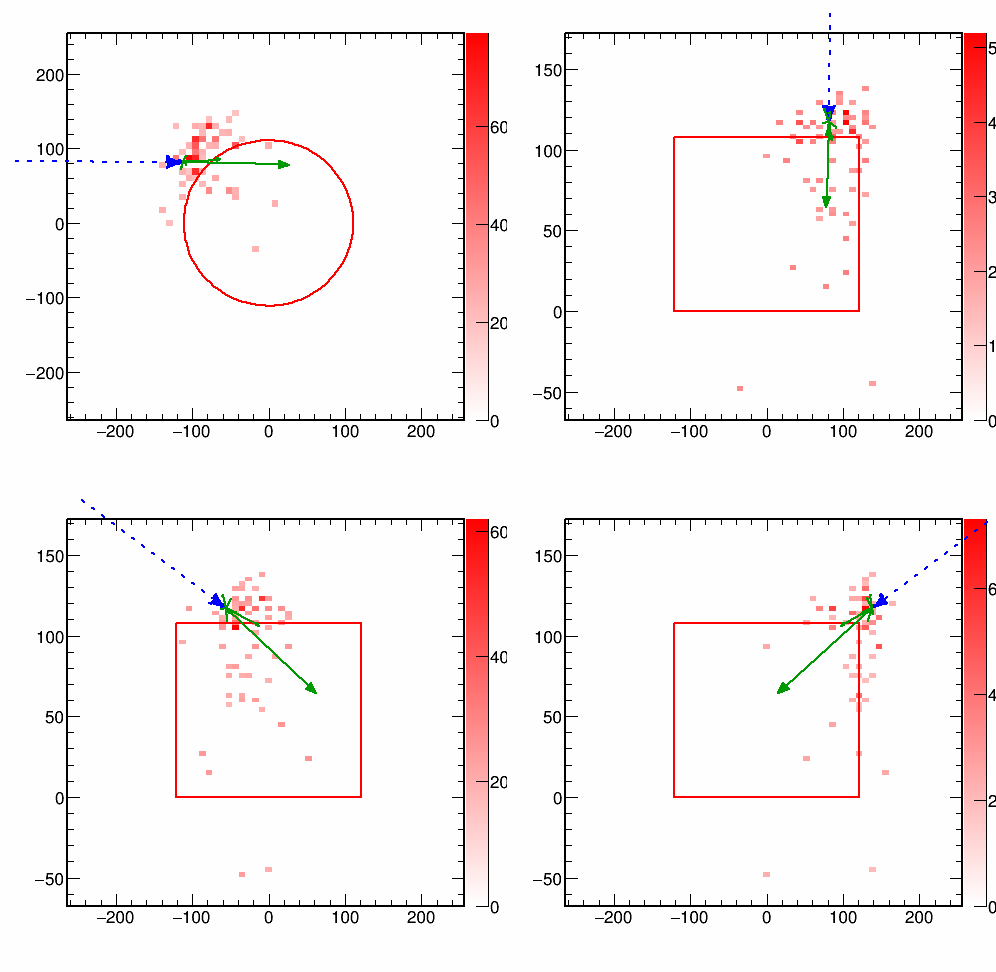 X-Y
Y-Z
X1-Z
X2-Z
21 Feb 2017
39